後期雑誌会
M1　Ogawa
イントロダクション
THz波は波長が長いため視野が広い
振動に強い
（可視より200倍も振動に強い）
物質透過性がよい
インラインで物体像のみを取り出す位相シフトDHの原理理解
その応用で一般化位相シフトDHの原理理解
Real-time terahertz digitalholography with a quantumcascade laserMassimiliano Locatelli, Marco Ravaro, Saverio Bartalini, Luigi Consolino,Miriam S. Vitiello, Riccardo Cicchi, Francesco Pavone & Paolo De NataleSci. Rep. 5, 13566　(2015)
イントロダクション
THz領域でのコヒーレントイメージングではスキャンが必要であった

コンパクトでハイパワーなQCL　＋
高感度なマイクロボロメーターアレイ

リアルタイムなコヒーレントイメージングが可能
対象の最大寸法
特定の距離dにおける対象の横方向最大寸法Dは

D = λ d/dp
dp：ピクセルピッチ

取得時に波長と同等の振動が起こると干渉縞が消える
再構成
フレネル回折積分を利用
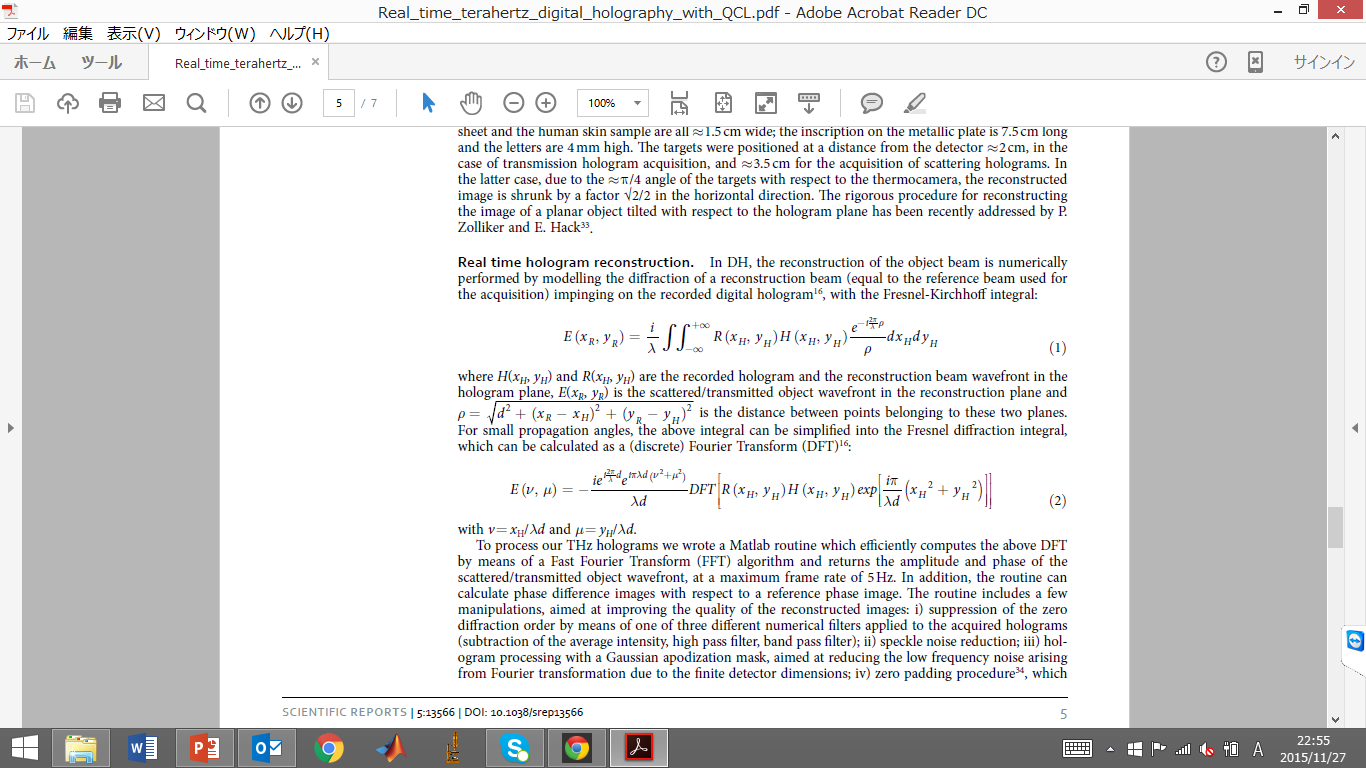 再構成像の質をあげるために
①ホログラムに数値フィルタを用いて0次光を抑制
②スペックルノイズを低減
③ガウスアポダイゼーションマスクの利用
④ゼロパディング
[Speaker Notes: ①　平均強度の減算、ハイパスフィルタ、バンドパスフィルタ
②　スペーシャルフィルタ？
③　検出器が有限なためフーリエ変換によって生じる低周波ノイズを低減するため
中心部の透過率が高く、周辺部に行くに従って透過率が低下するフィルタを設置し、像のコントラストを改善する方式。
高次の回折光を少なくすることで低周波のコントラストが向上する。一方、高周波のコントラストは低くなるので、像は鮮明になるが、解像度は低下する
④　大きさを増して最終的な画像の解像度を上げる]
反射配置でのセットアップ
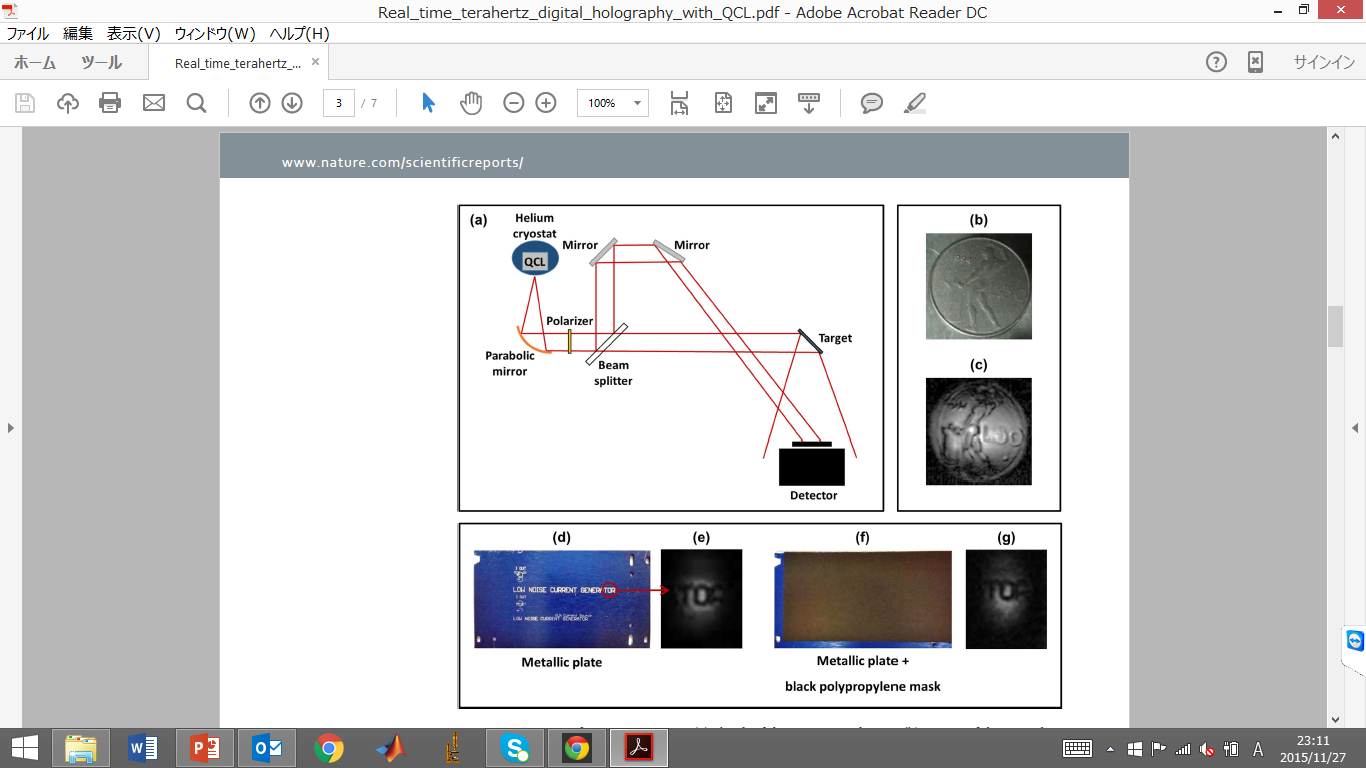 QCL
　2.8 THz, 4 mW, シングルモード
カメラ
　ピクセル数　640*480　
　ピッチ　25μm
　フレームレート　25/s
結果
物体
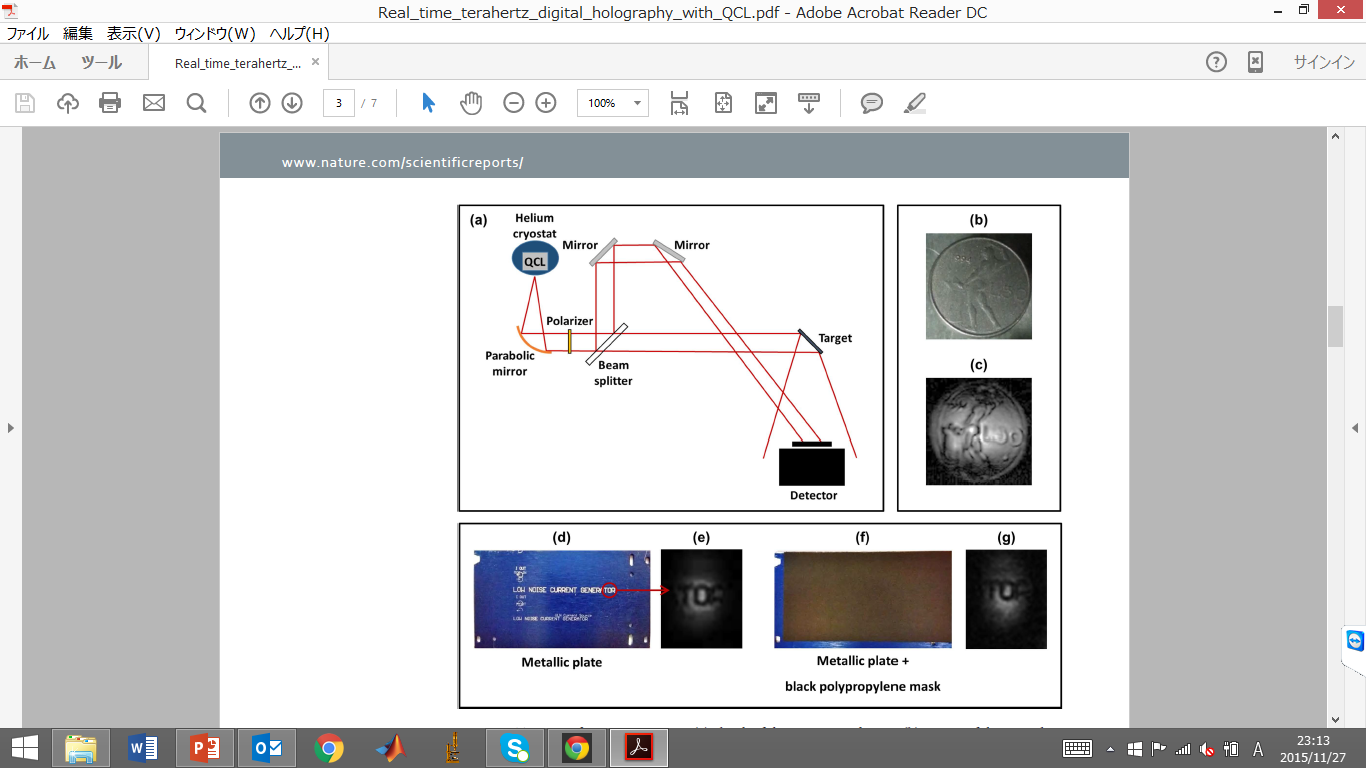 設置距離　d=3.5cm
画像サイズ　15*15cm
（可視だと0.35*0.35cm程度）
視野　130°*130°

ただし、mWの出力のため全視野を照射できなかった
振幅
結果
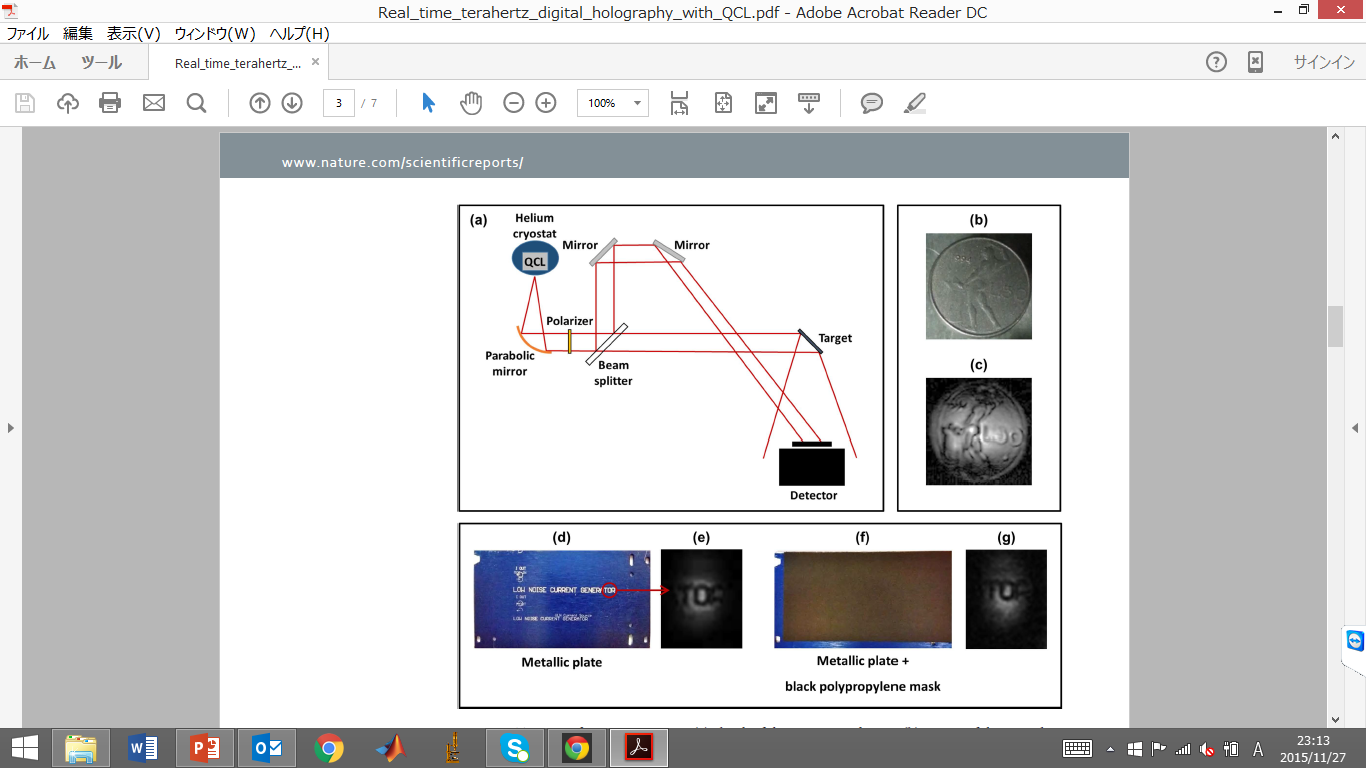 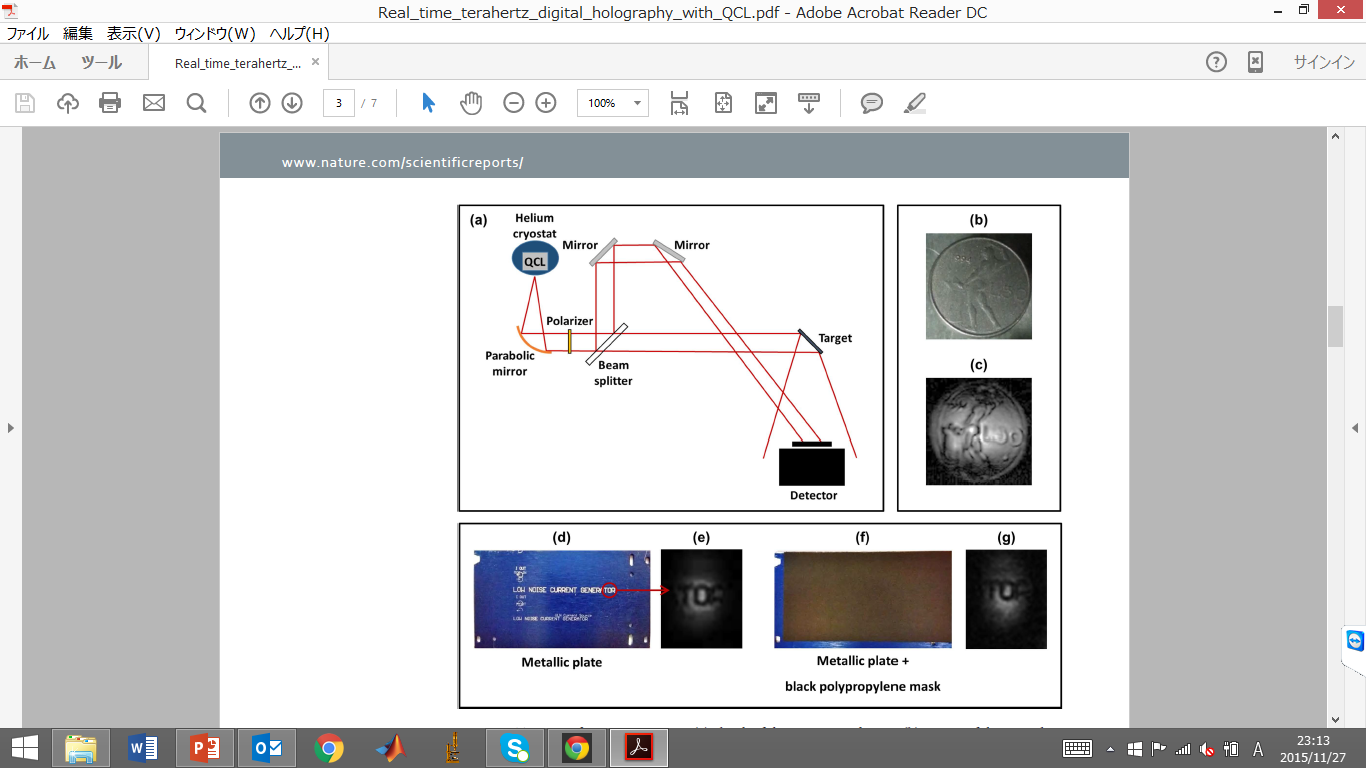 電動ステージの振動の影響なし
透過配置でのセットアップ
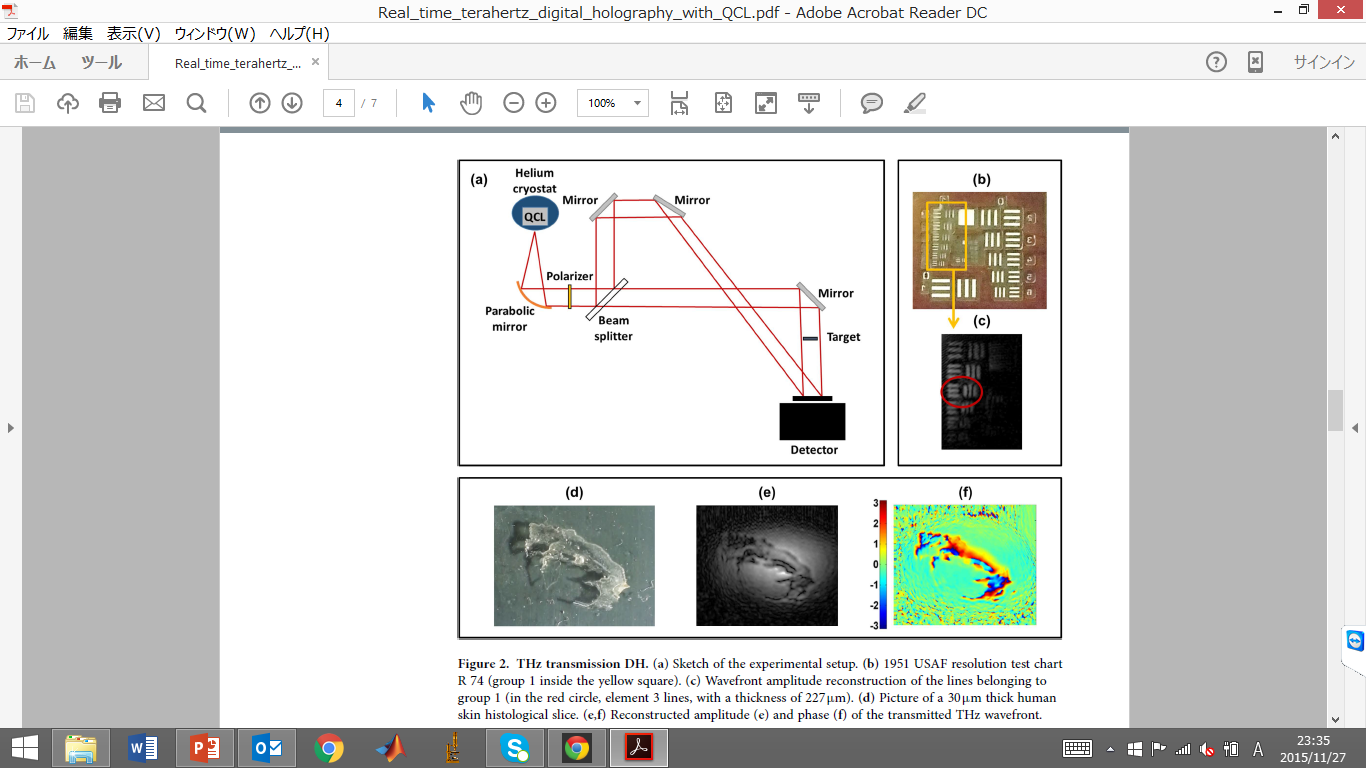 結果
設置距離　d=2cm
x,y両方向で200μmのパターンを確認
これは解像限界よりわずかに高い
(λ d/(Nxdp) × λ d/(Nydp)
 = 133 μ m × 178 μ m
分解能は距離dに依存する
THzなら近距離で大きい物体が観測できるので分解能を保てる
結果
THzはバイオへの応用も考えられている
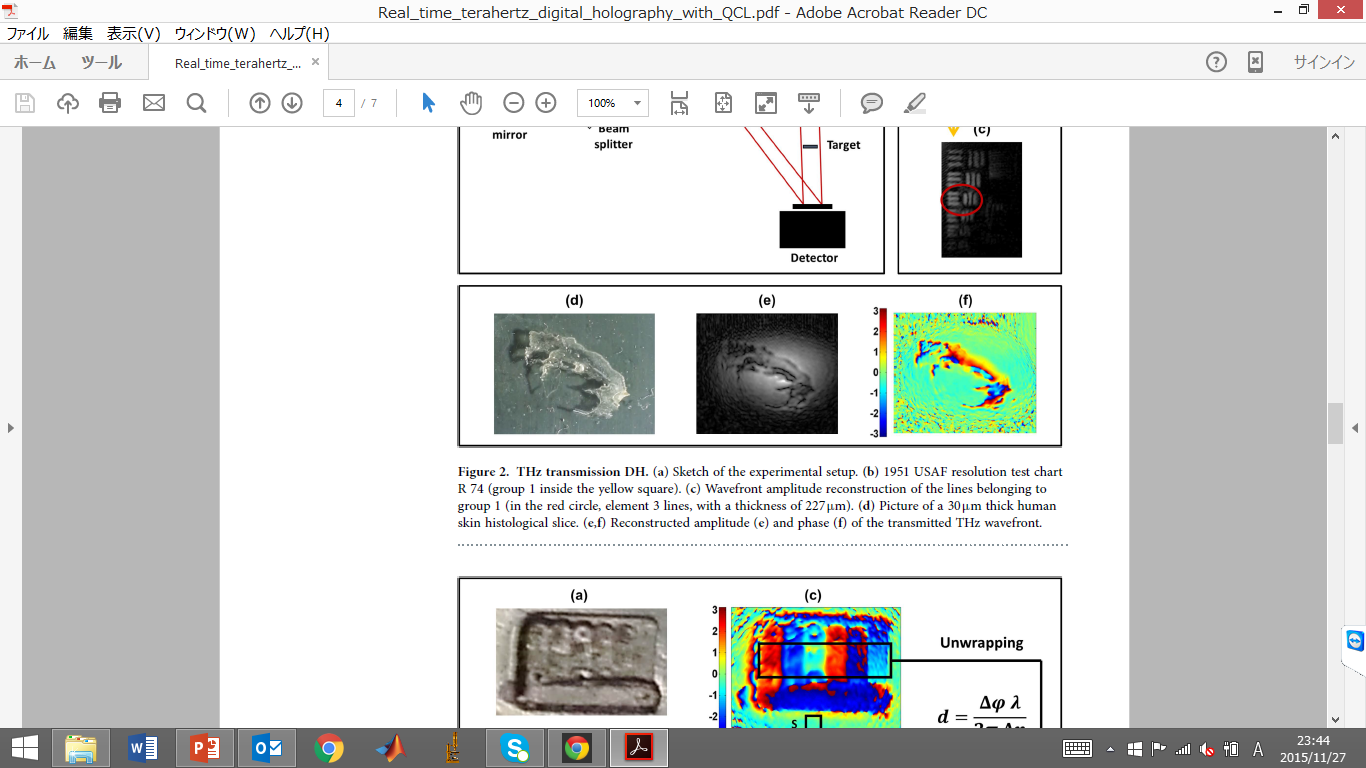 厚さ30μmのヒトの皮膚の画像と再構成結果
振幅画像では表皮と真皮の層が区別できる
位相からは光路長の情報が得られる
結果
6つの溝を持ったプラスチック材料
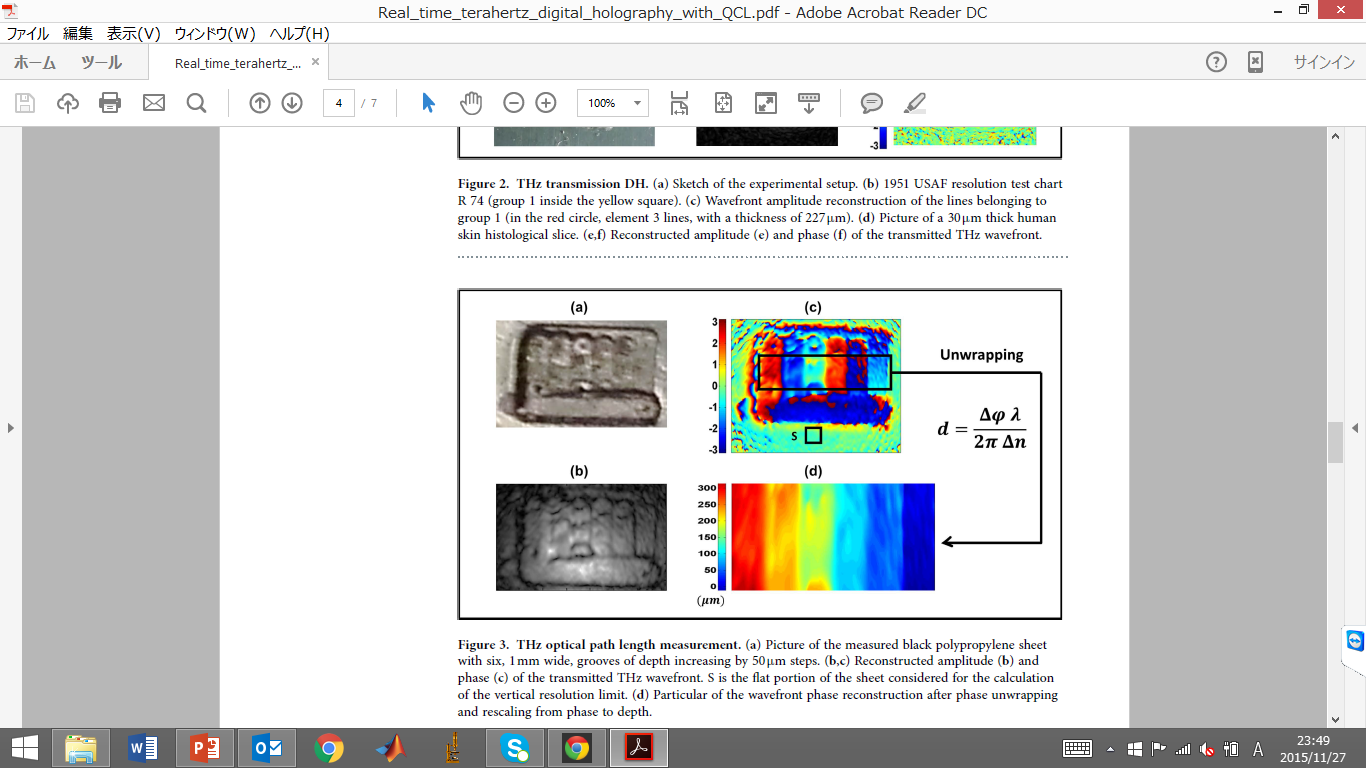 物体
Δnはポリプロピレン
と空気の屈折率差
分解能は約4mm
振幅
まとめ
反射配置および透過配置で高品質の画像をリアルタイムで取得した
THz-DHはセキュリティや産業、バイオなどで有用なツールになり得る
Phase-shifting digital holographyIchirou Yamaguchi, Tong Zhang, OPTICS LETTERS, Vol. 22, No. 16 (1997)
イントロダクション
オフアクシスホログラムは、キャリアフリンジが必要なため、CCDの画素数を有効に使えていない
再構成画像のサイズもゼロ次と共役像の存在により制限される
位相シフト干渉計を使用した、インラインDHを提案
位相シフト干渉計
既知の輝度パターンを投影した複数の画像から投光パターンの変化を得ることにより、3
次元計測を行う方法
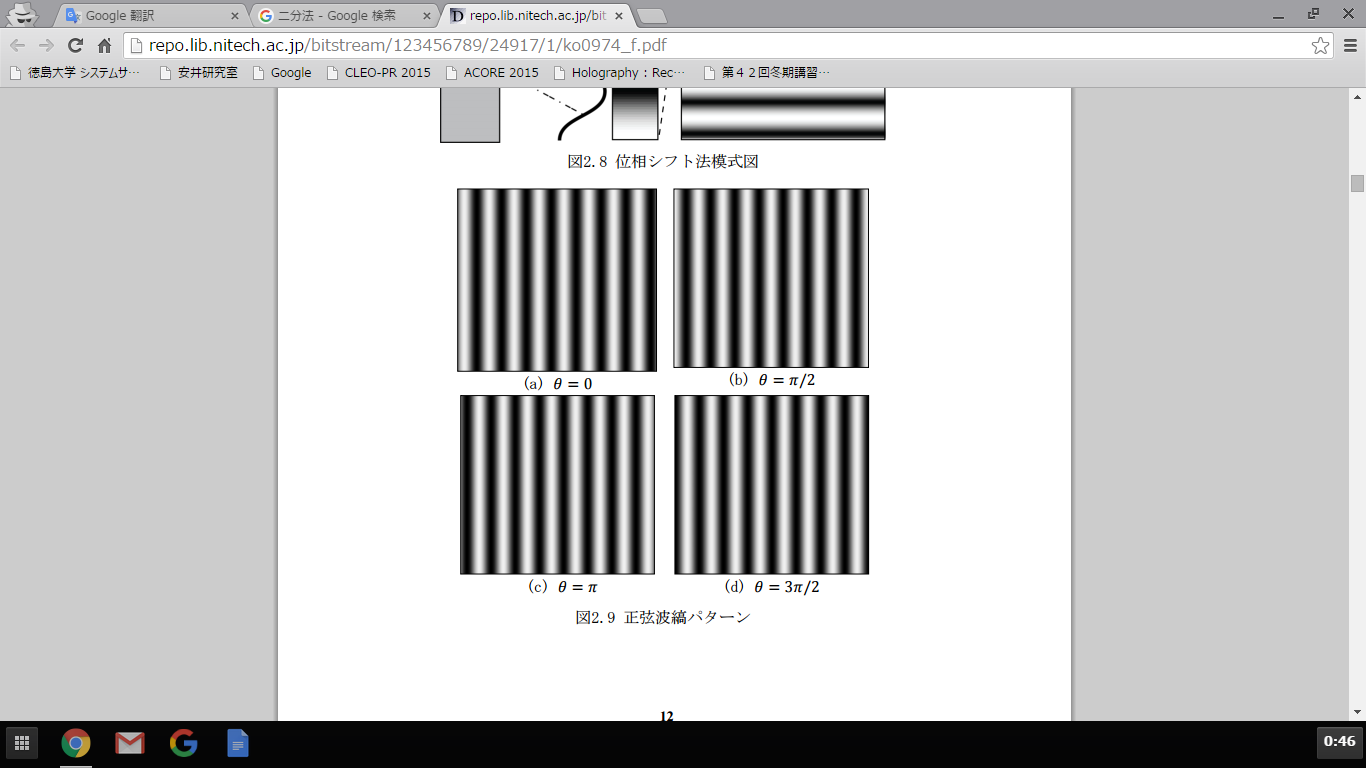 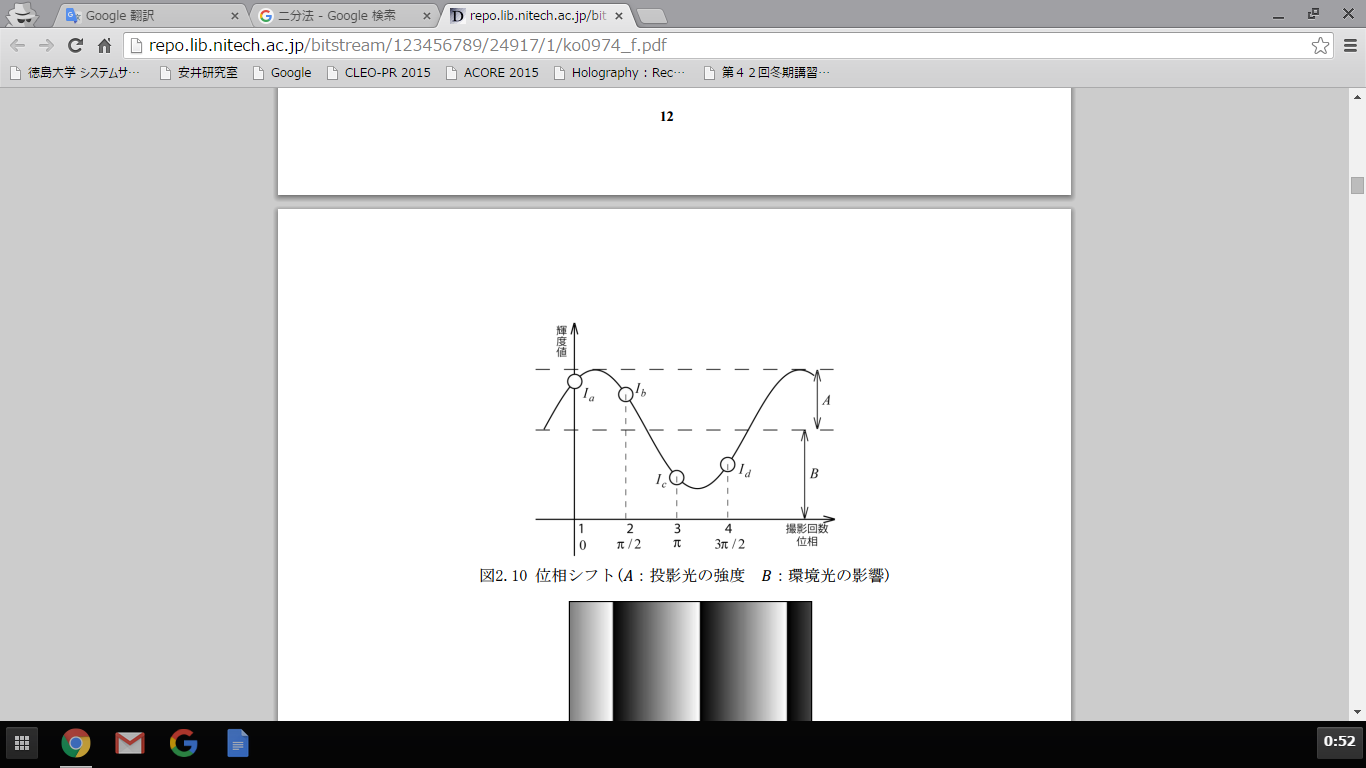 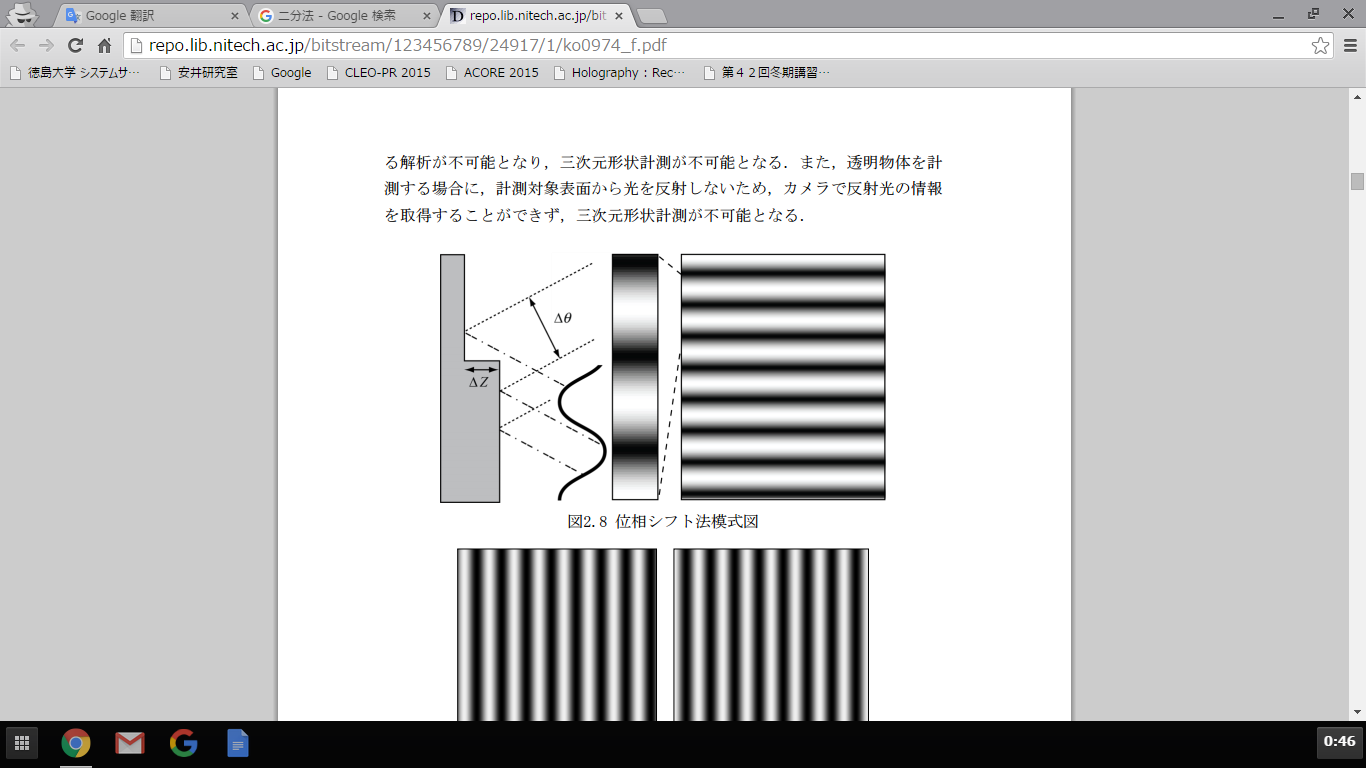 位相シフトDH
物体光と参照光の間に任意の位相差を与えてホログラムを取得
得られた複数のホログラムから物体の位相を算出
物体光の振幅（参照光をブロック）と算出した位相を用いてフレネル変換式を計算することで物体の3次元情報を得られる
セットアップ
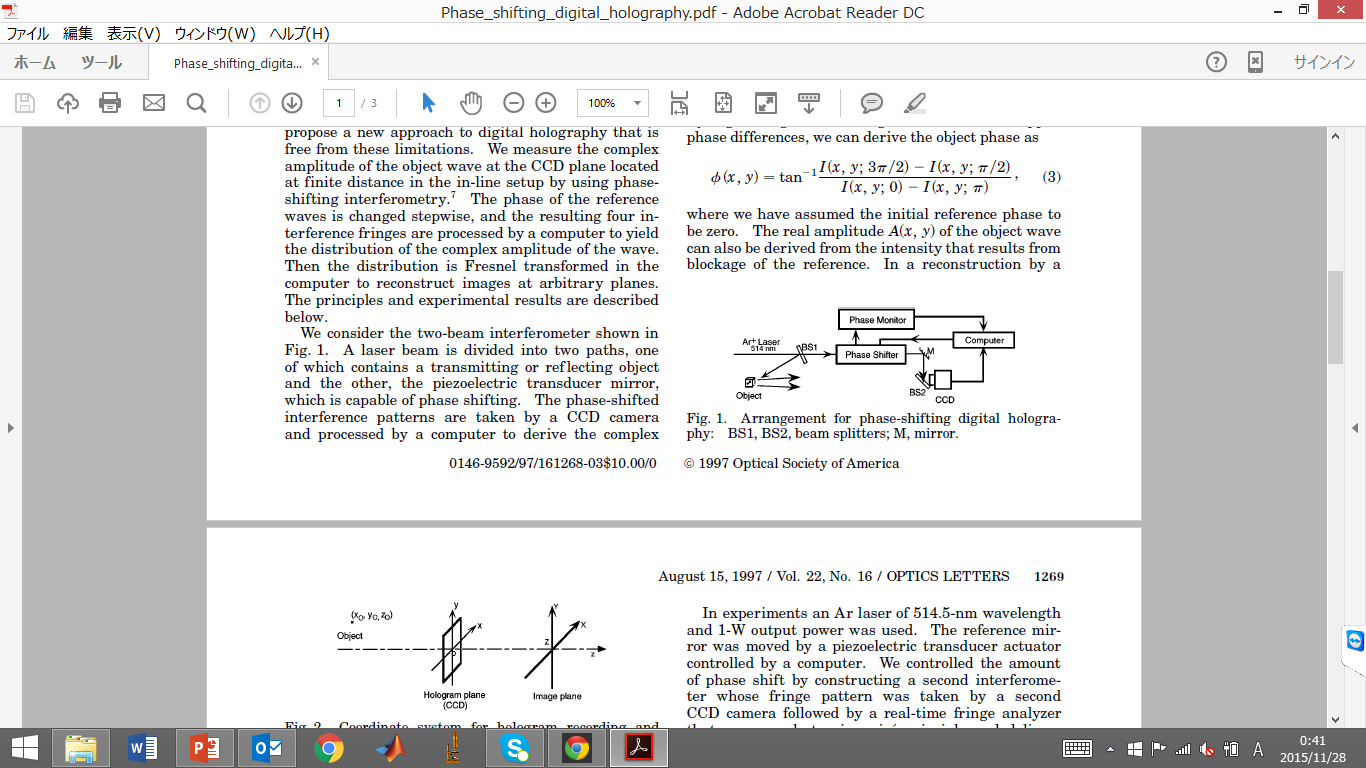 1W
512*512
13*11μm
参照光
物体光
参照光にピエゾミラーで位相シフトを与える
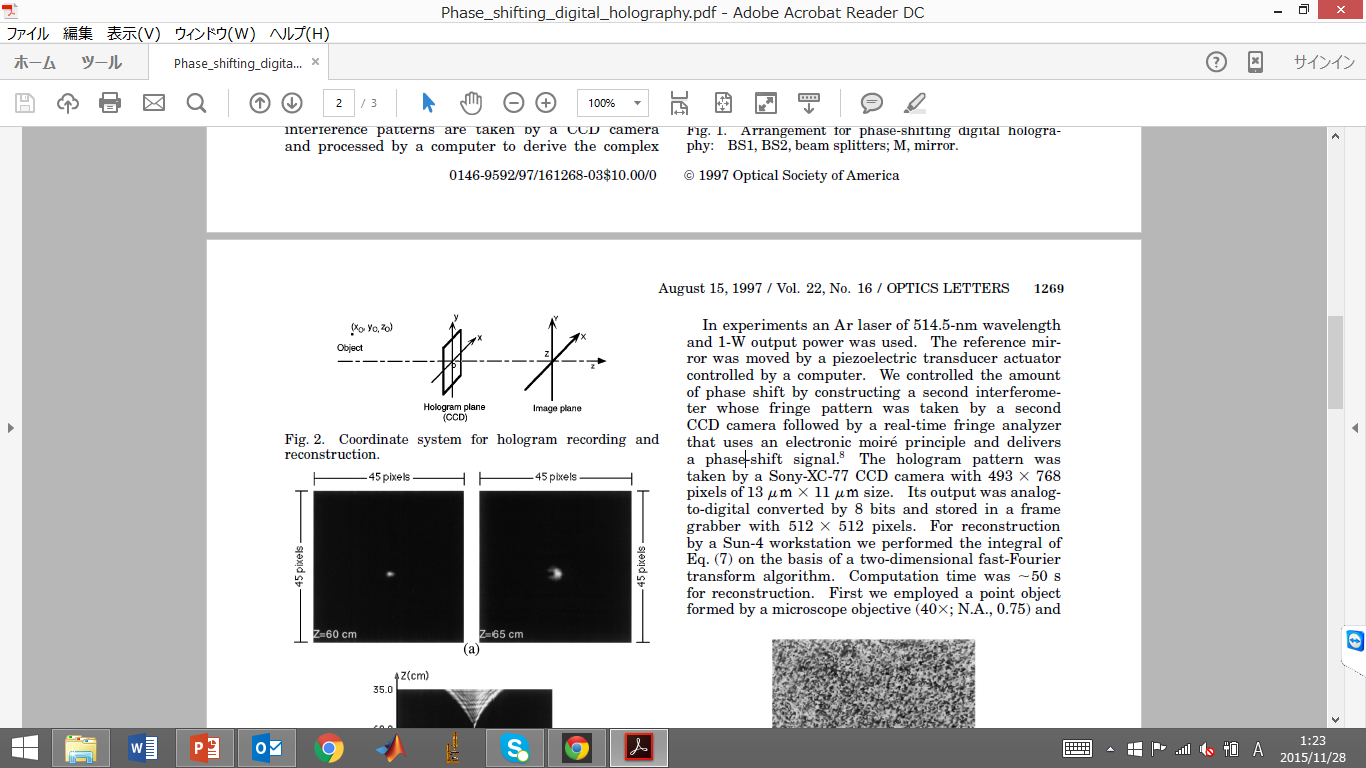 原理
任意の位相差を与えたホログラムの強度
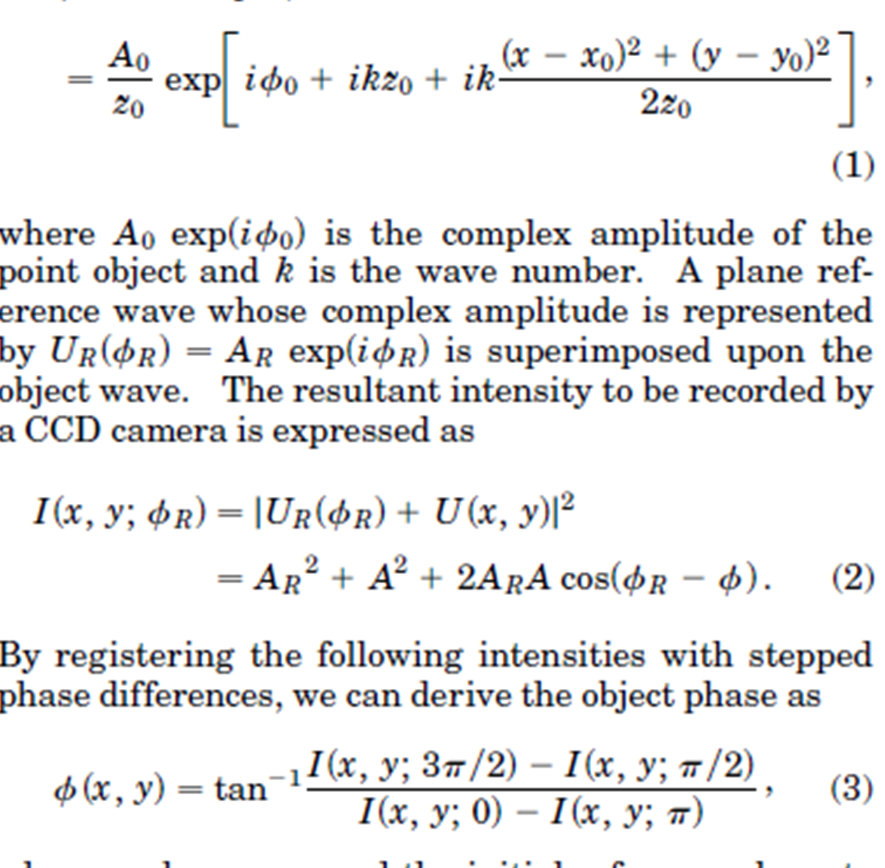 複数のホログラム強度から物体の位相を算出
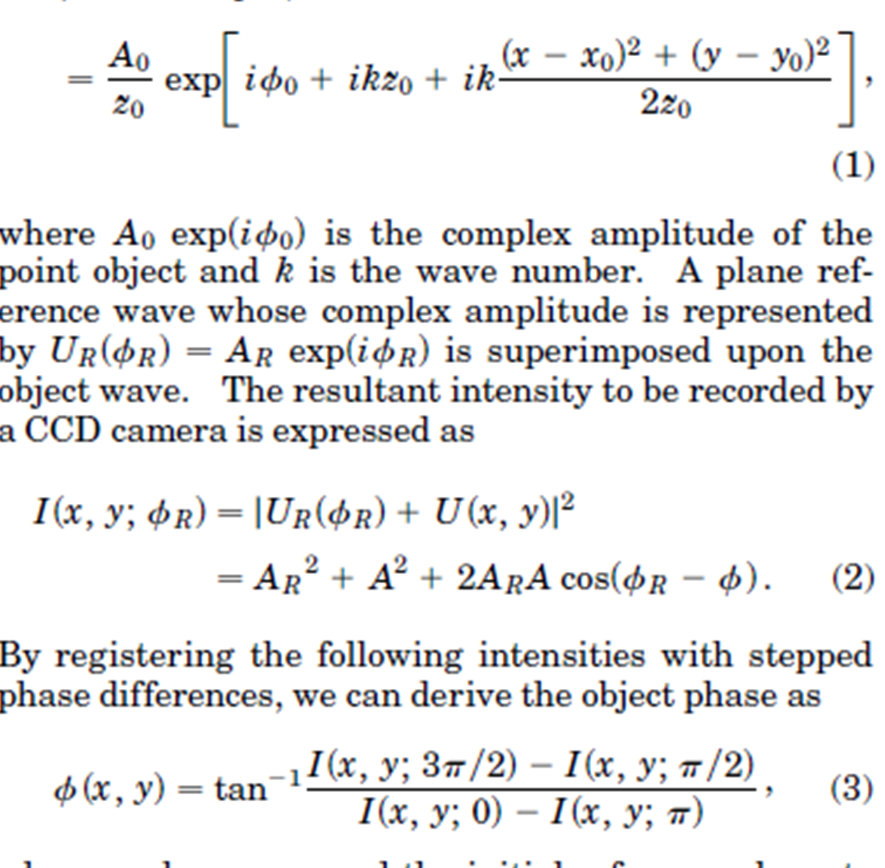 原理
フレネル変換の式に物体光の振幅Aと物体の位相φを代入
強度は、X=x0, Y=y0, Z=-z0 で最大となる
つまり、物体の位置で像が現れることを意味する
結果
対物レンズ（40*;NA=0.75）の点光源を観察
Z0=-60に設置
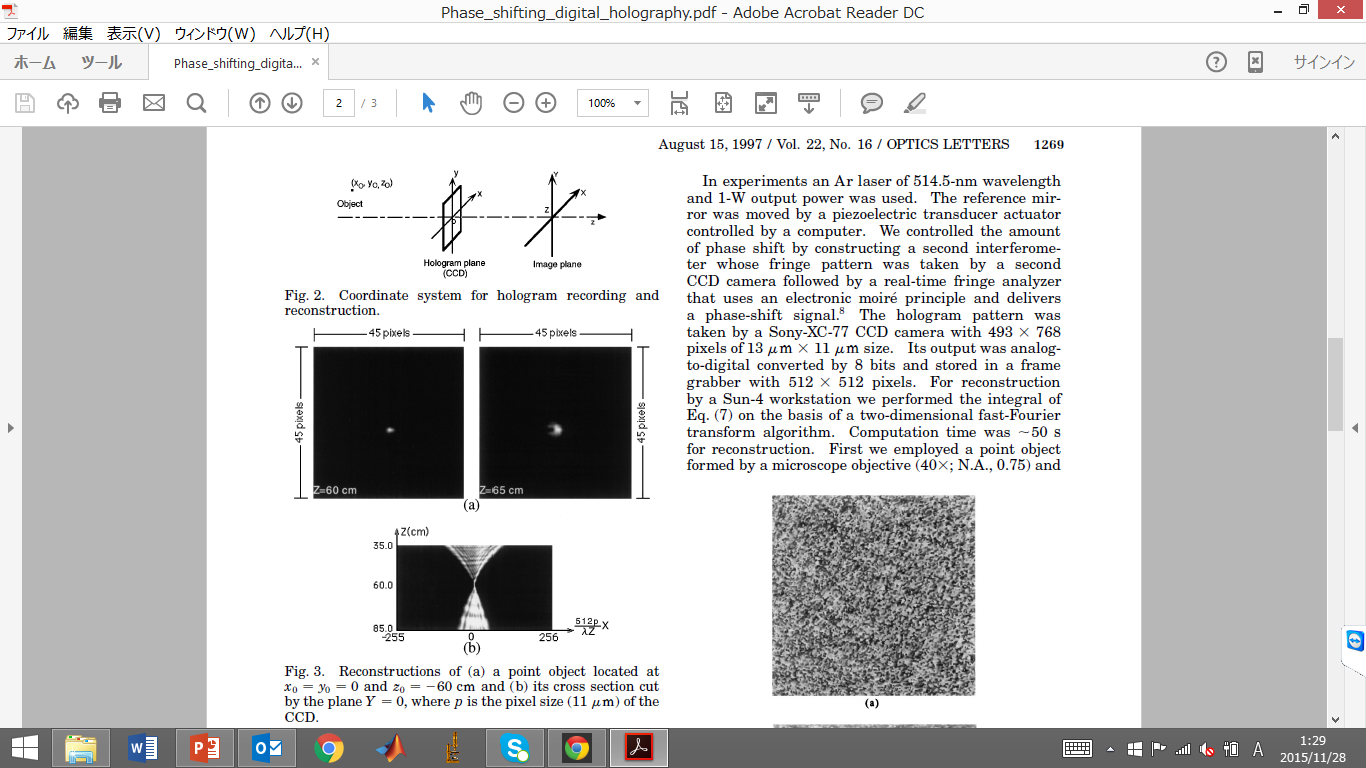 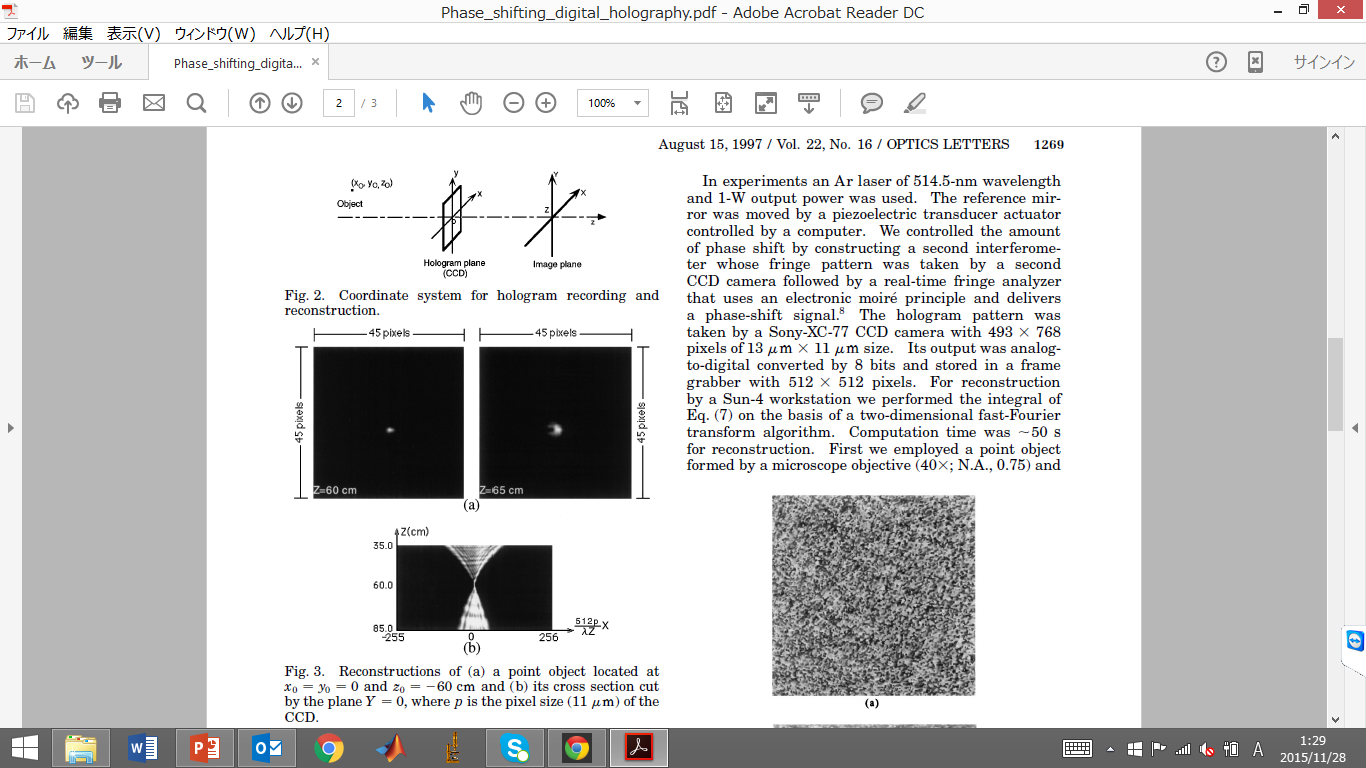 Y=0でのX-Z平面
フォーカス部分の半値幅は2.5ピクセル
結果
7*7*7mmのサイコロ　Z0=60
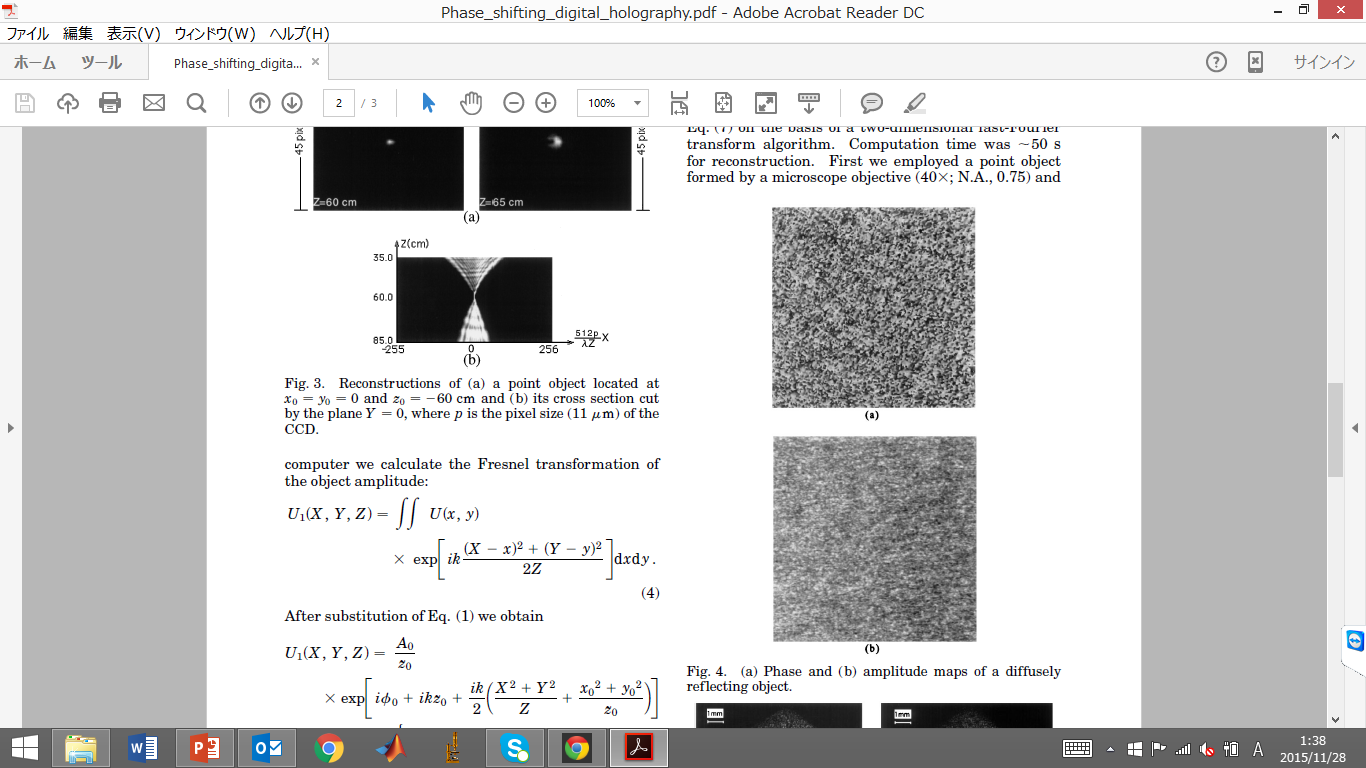 再構成画像
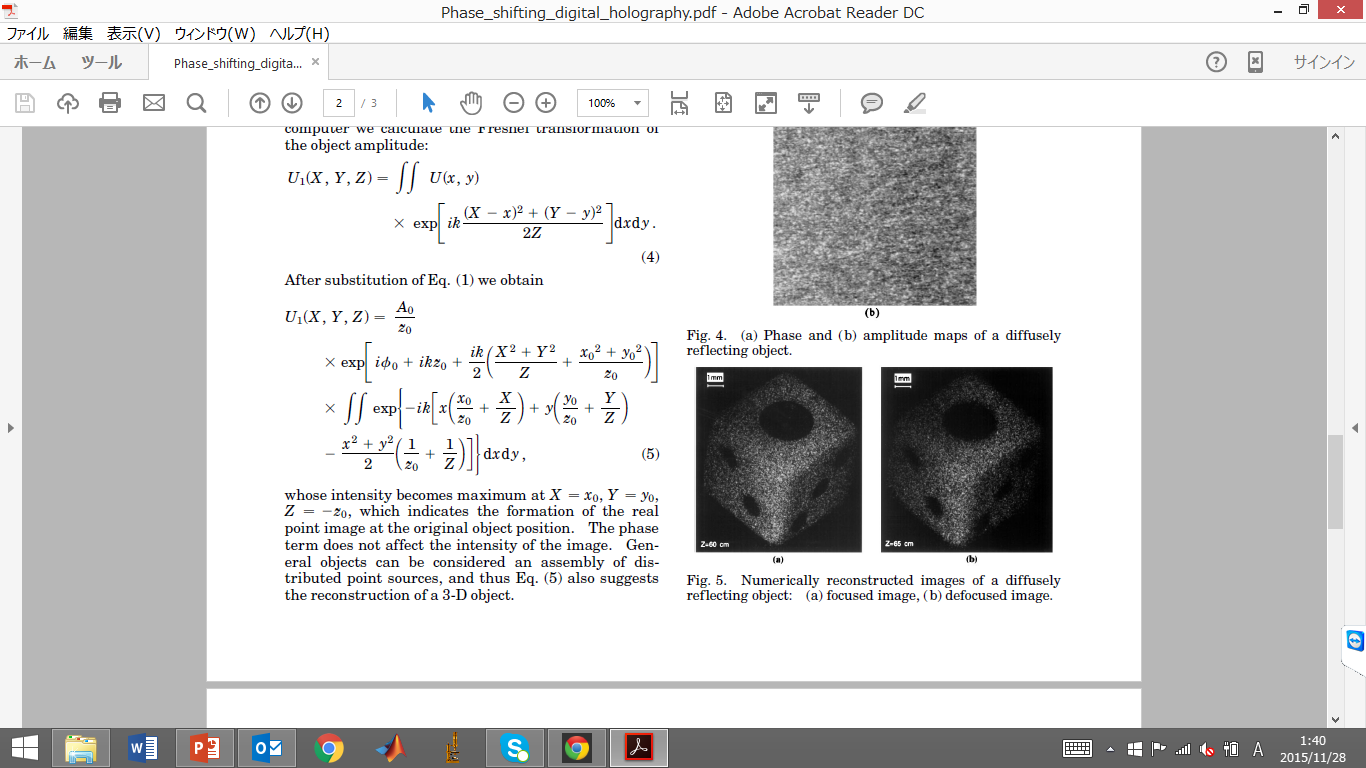 位相
不要な成分のないきれいな像が得られる
振幅
まとめ
本手法は、位相シフト干渉計で取得したCCD面の複素振幅を回折計算している
インラインで不要な成分を取り除いた再構成像を取得できた
ディジタルフォーカシングが可能
分解能はCCDと等しい
Phase determination method in statistical generalizedphase-shifting digital holographyNobukazu YoshikawaAPPLIED OPTICS, Vol. 52 (2013)
イントロダクション
位相シフトDHのステップ幅はπ/2の倍数
位相シフターの正確な校正や制御は難しい
そこで、厳密な位相の校正を必要としない方法を提案する
原理
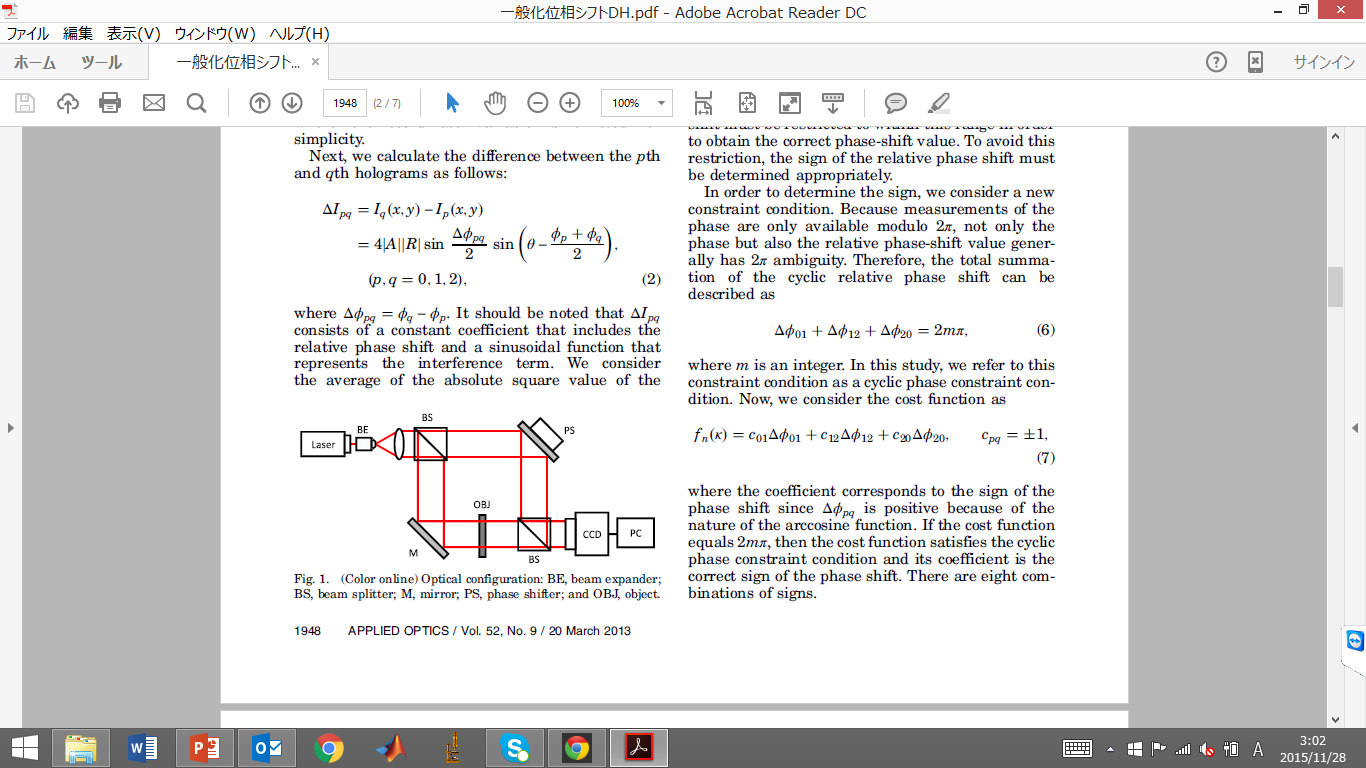 光学系は従来と同じ
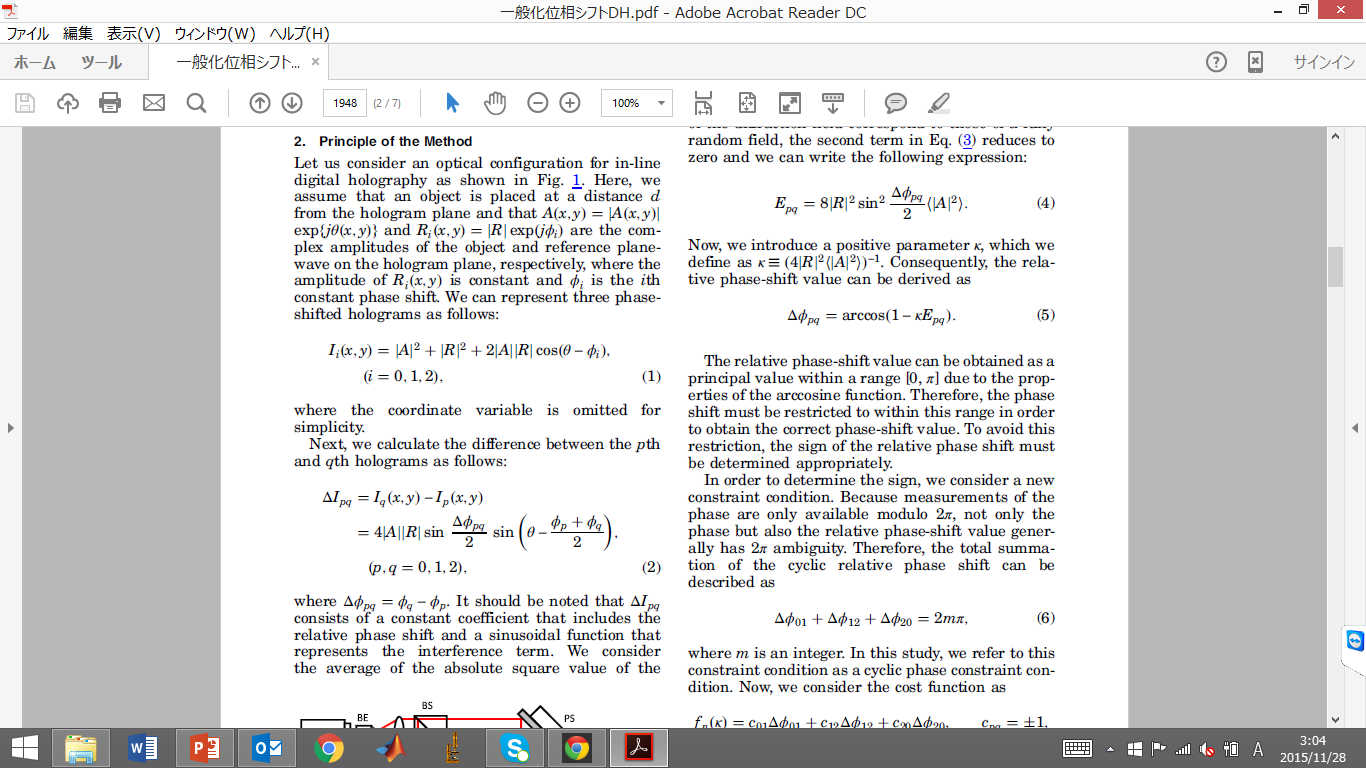 ホログラム
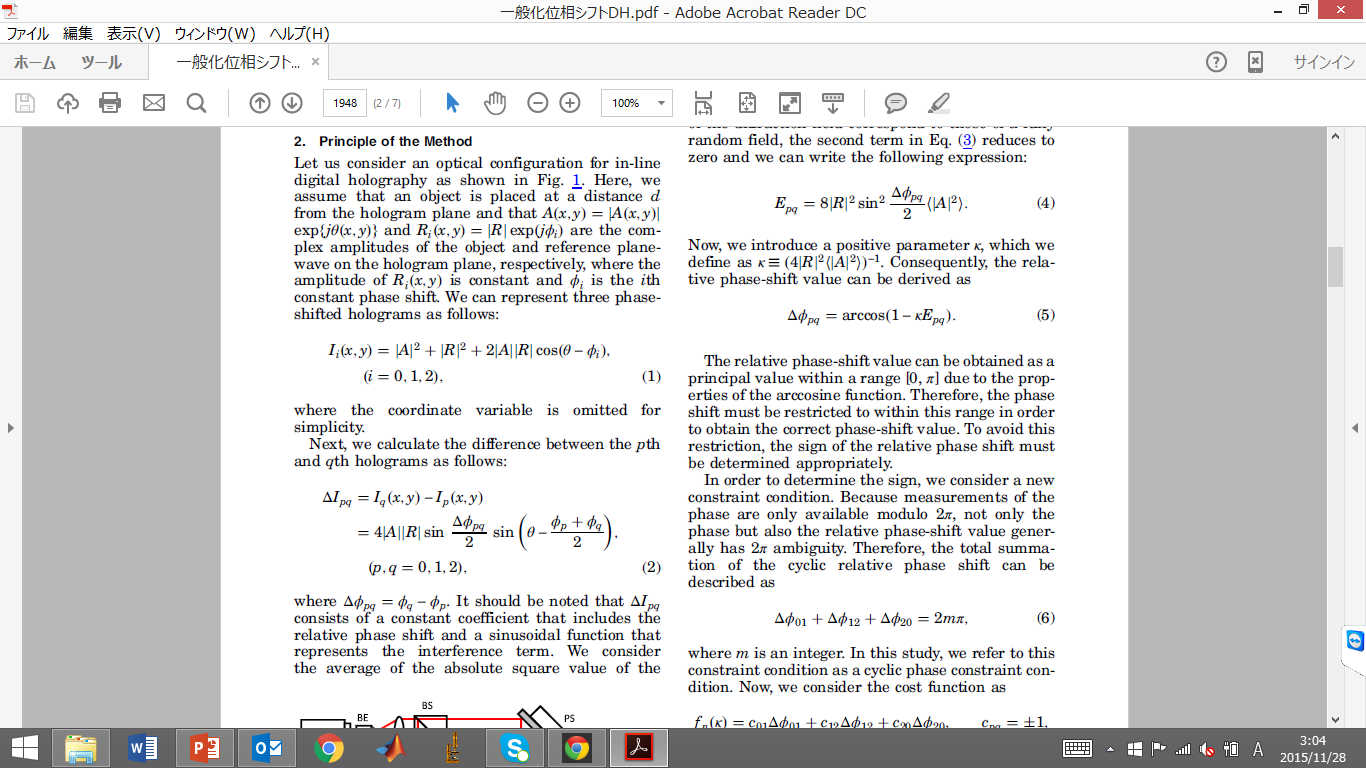 ホログラムの差
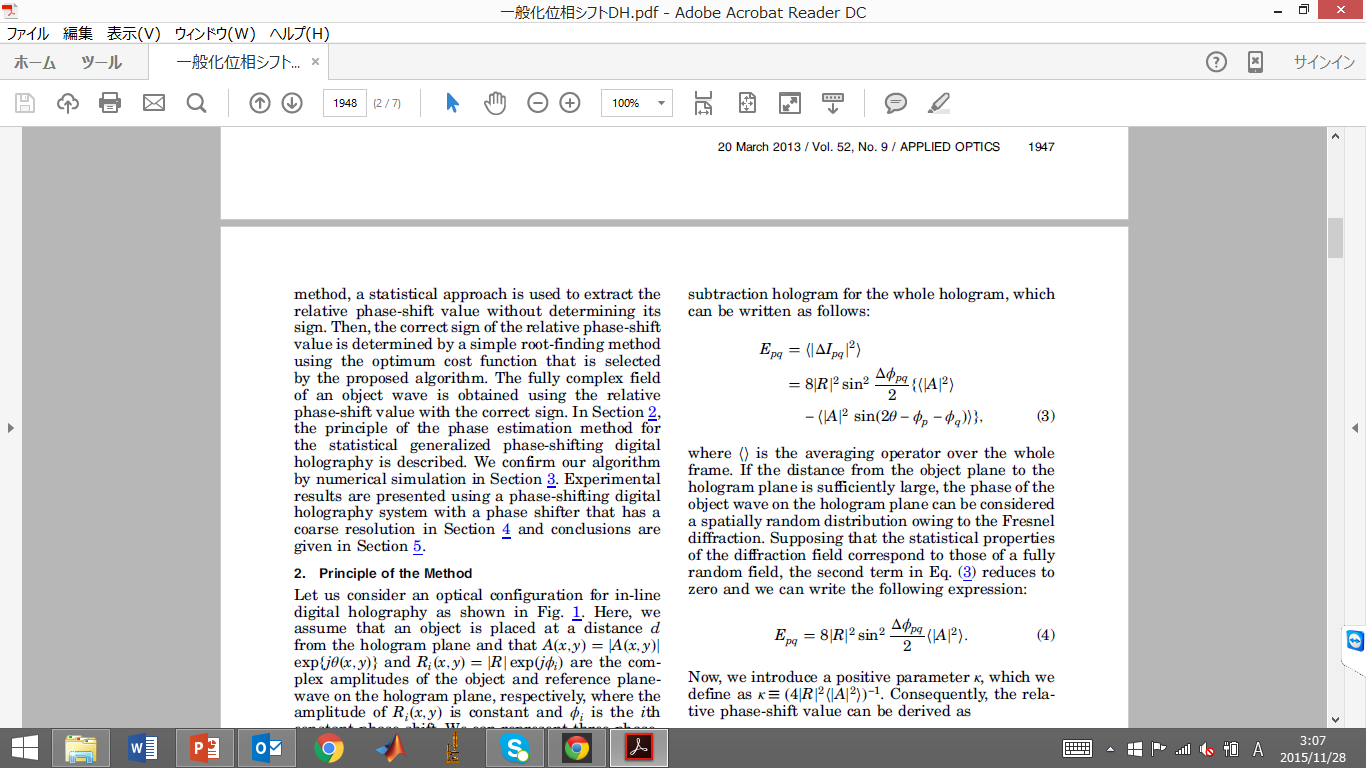 ホログラムの差の2乗平均
物体面とホログラム面の距離が大きい場合、ホログラム面上の物体波の位相はフレネル回折によりランダム分布である
すると、式（３）の第2項は消える
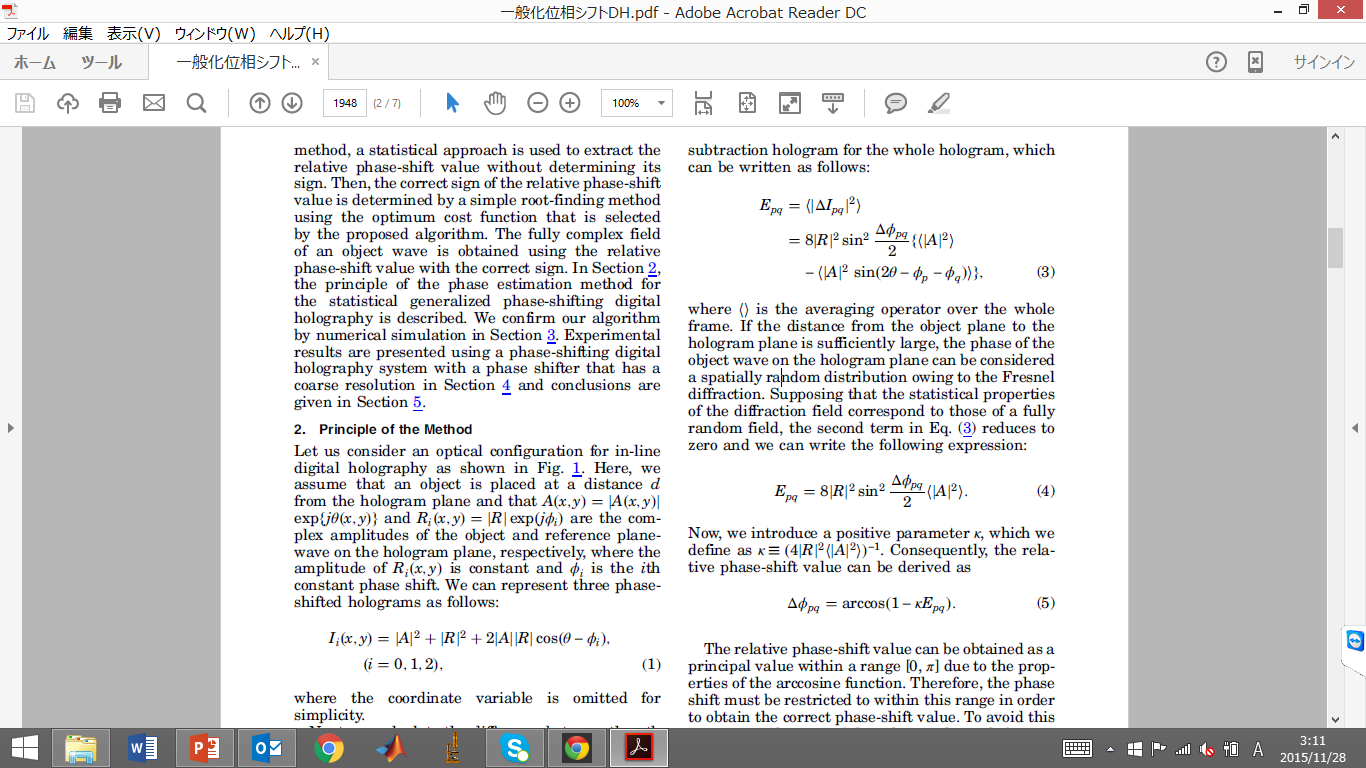 正のパラメータκを用いると
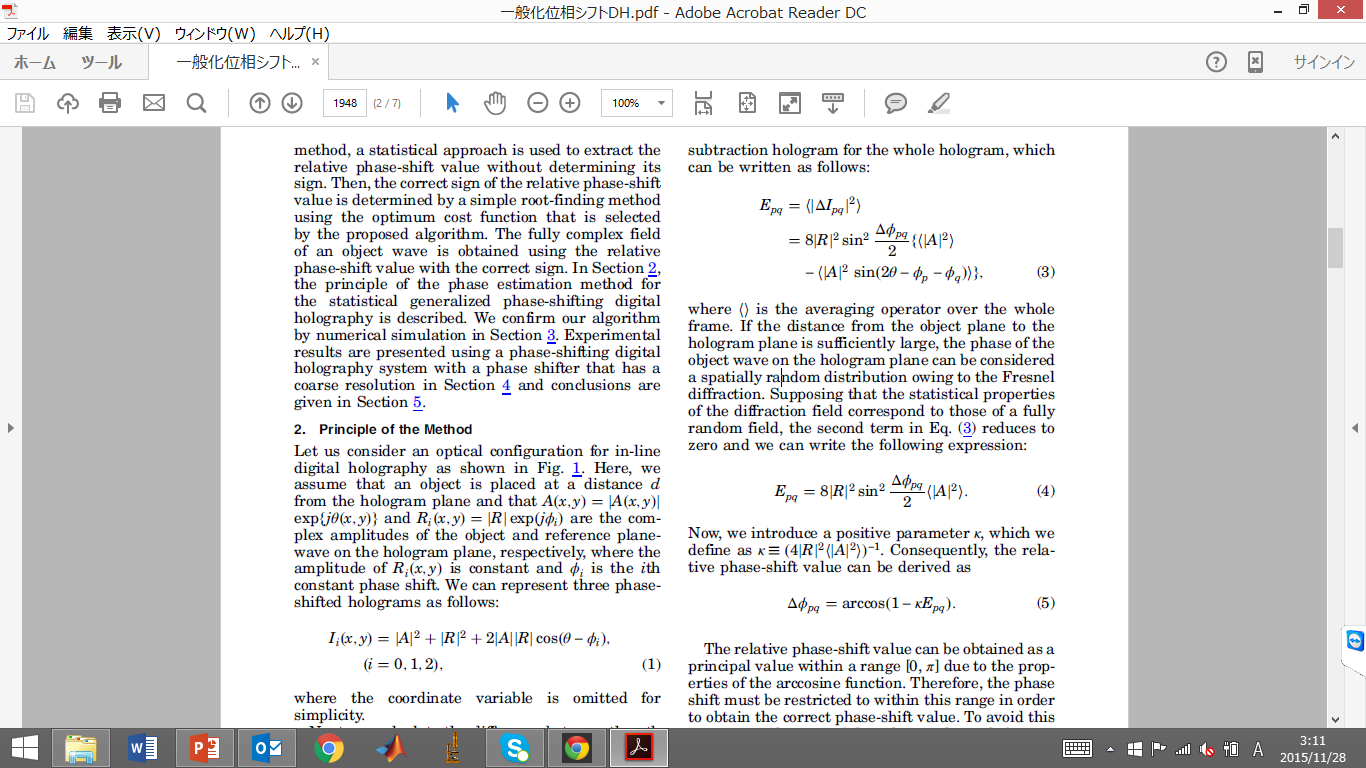 相対位相シフト量は
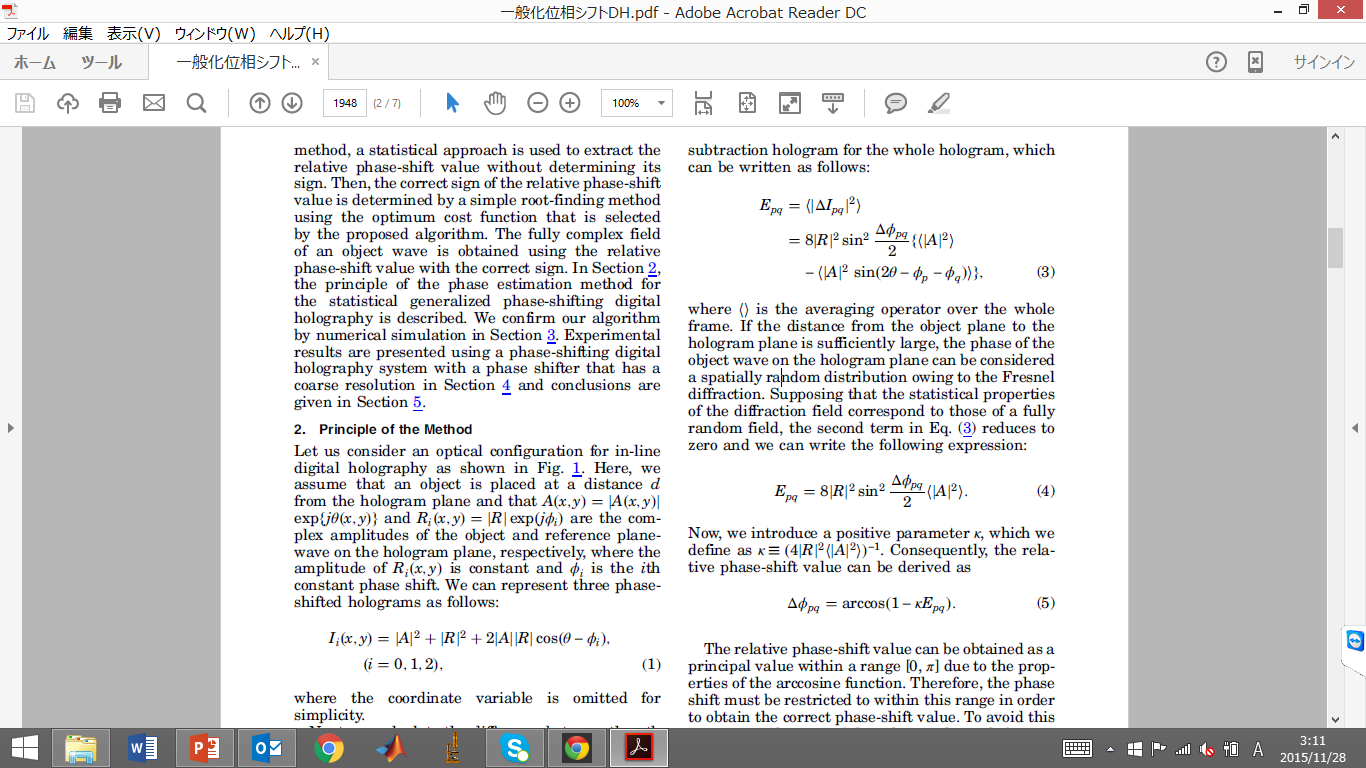 相対位相シフト量の総和
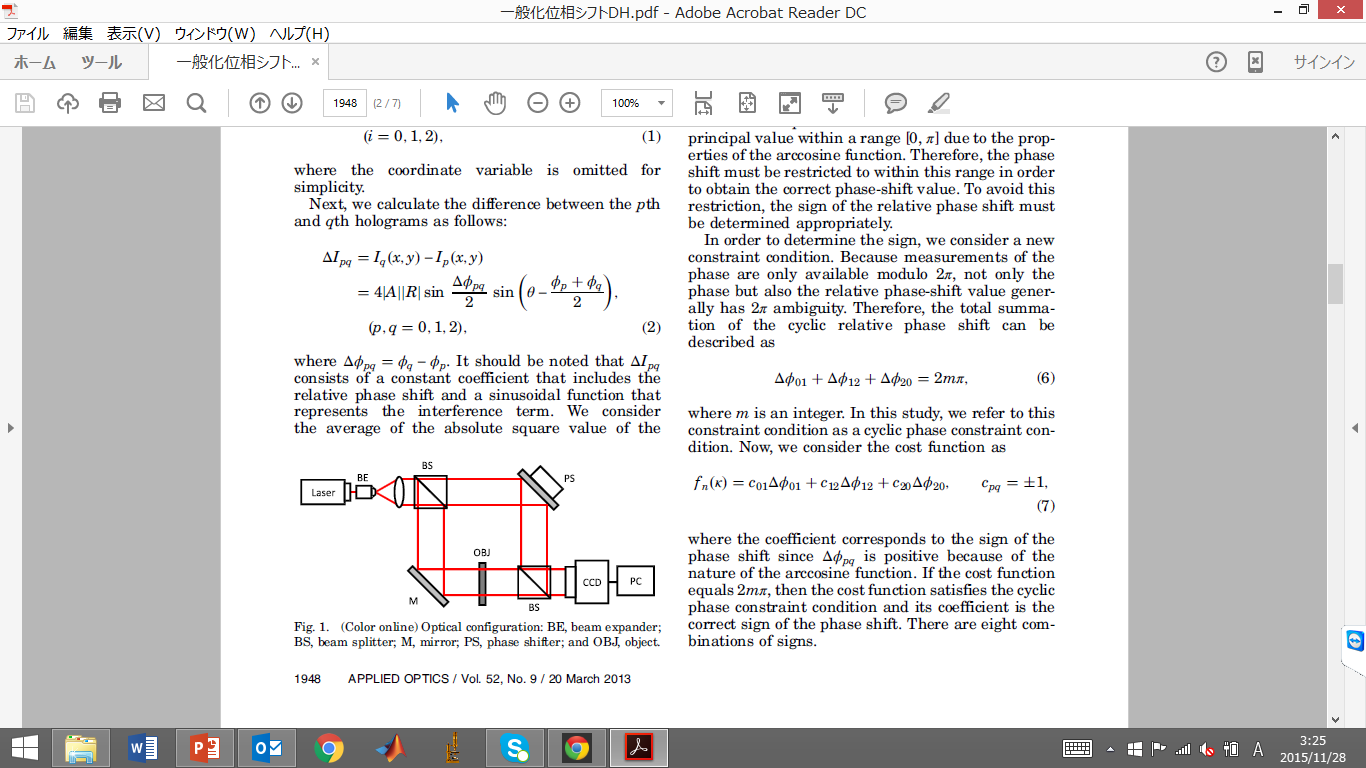 （６）を満たすコスト関数を求める
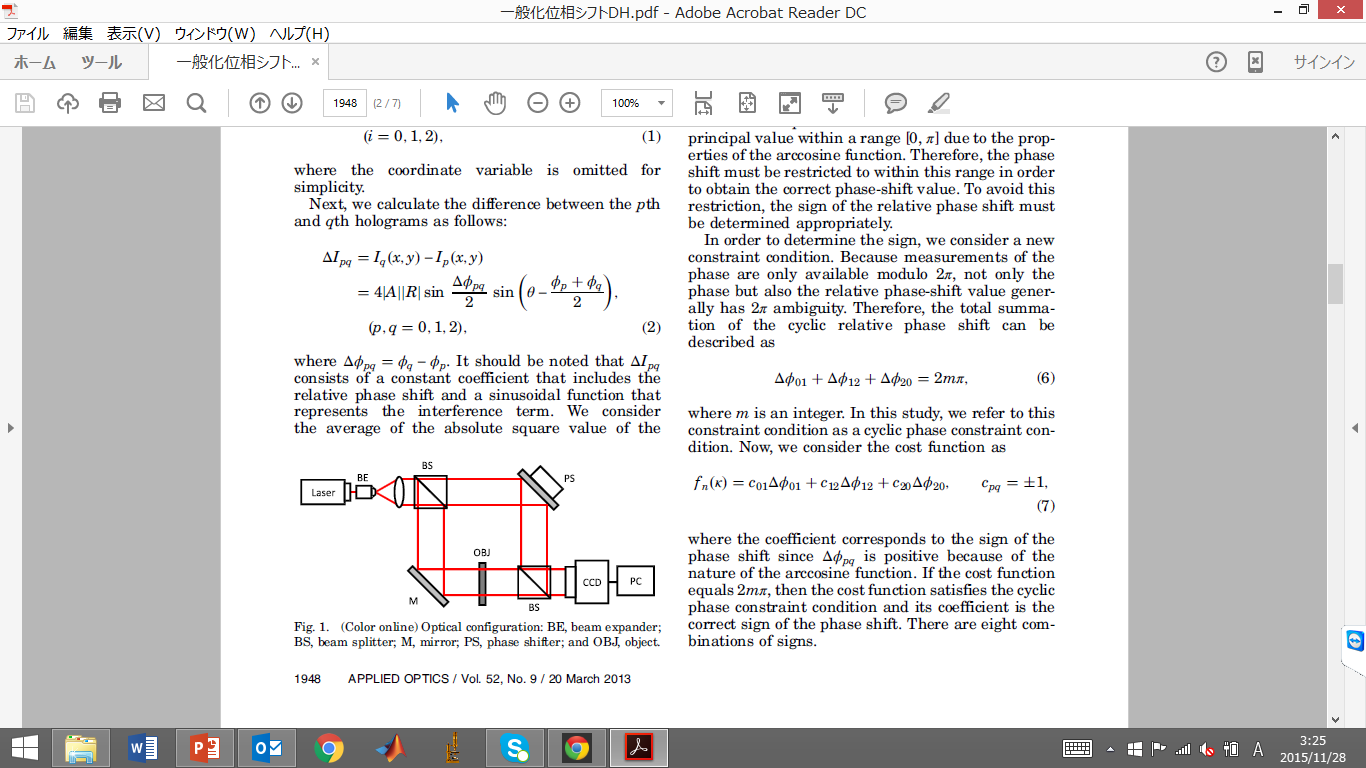 コスト関数は8パターンあるが実質4パターン
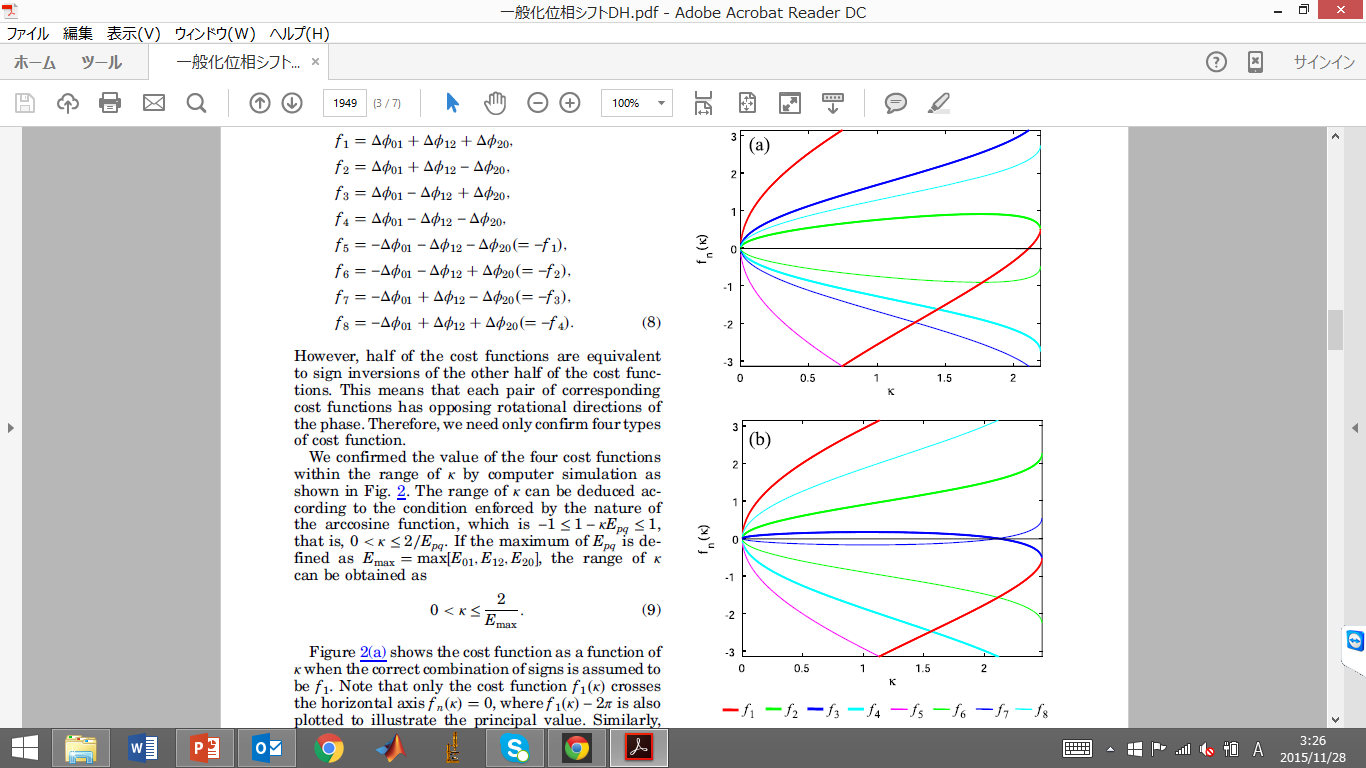 最適なコスト関数を求めると相対位相シフト量が求められる
相対位相シフト量
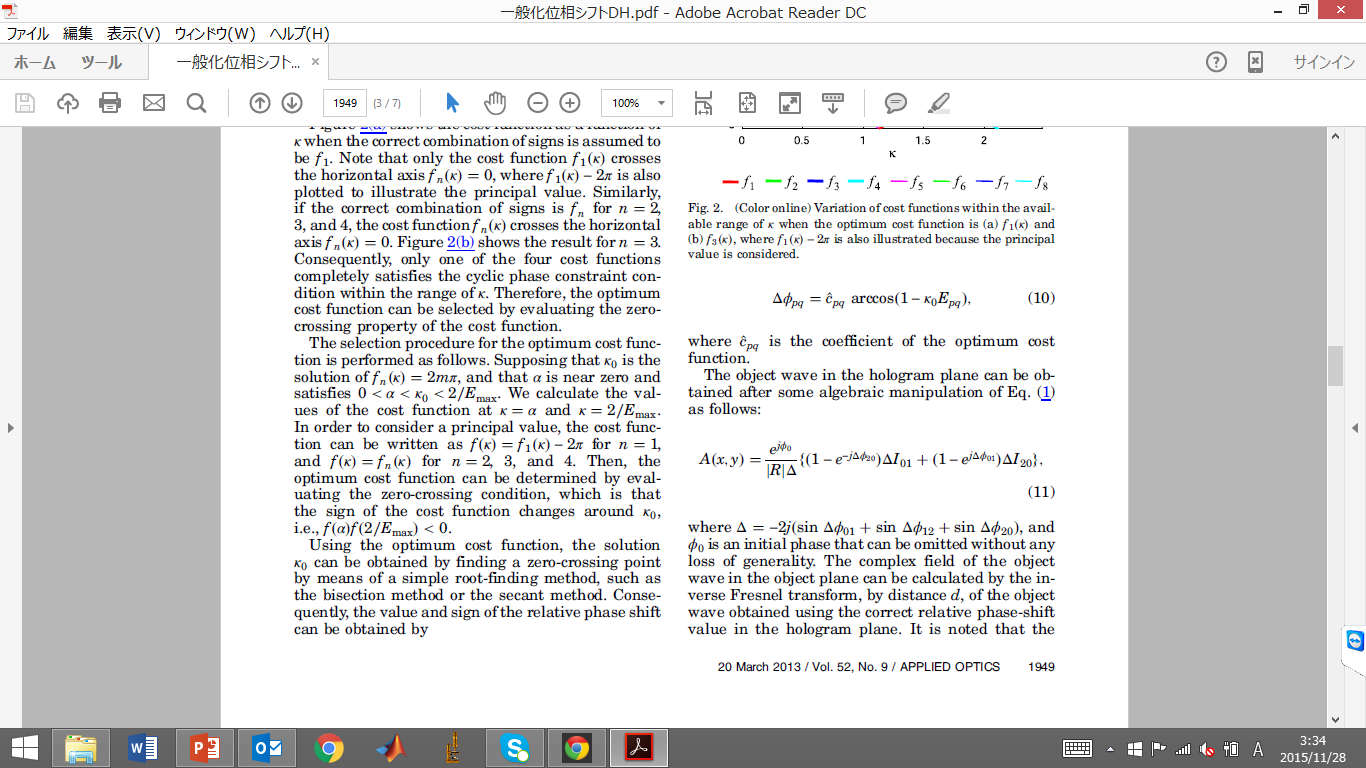 これにより、適当に位相シフトを与えてもその量を求めることができる
また、ホログラム面での物体波は
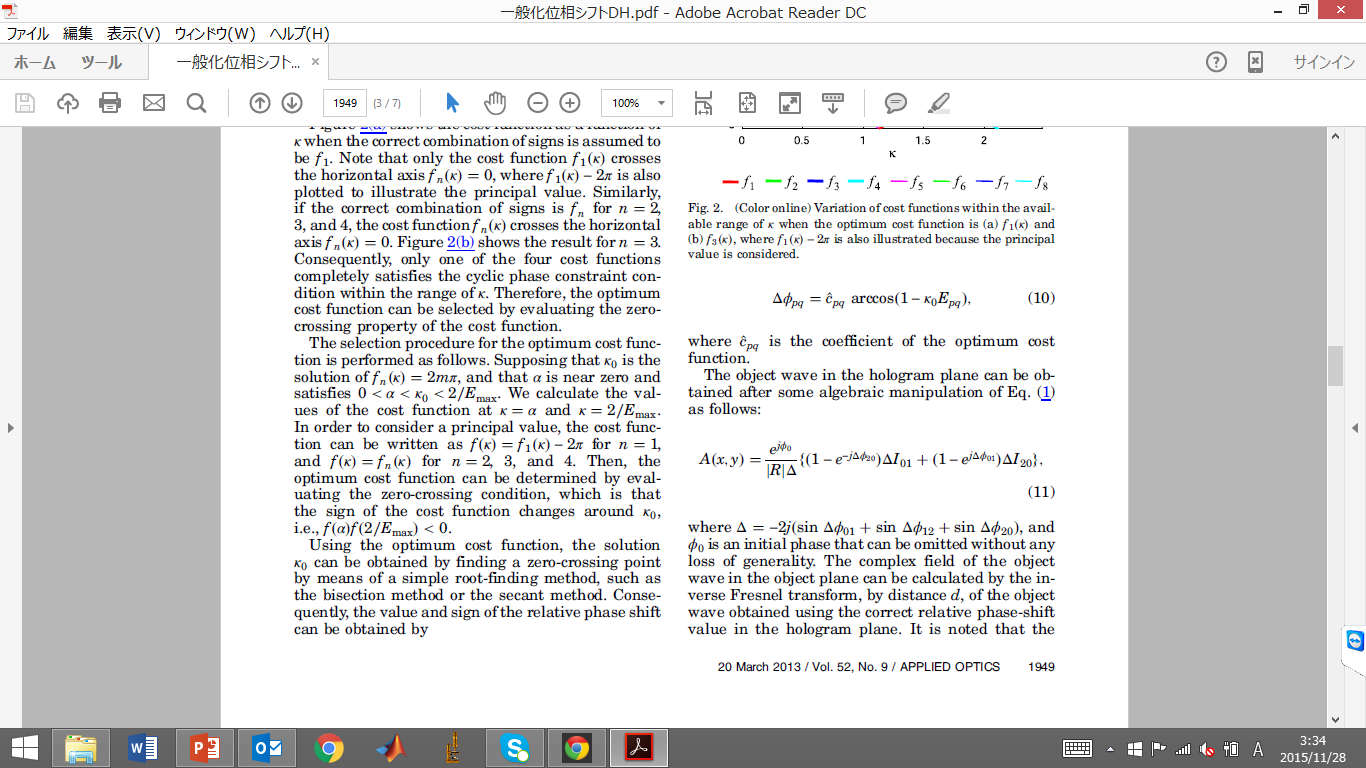 これを距離dでフレネル逆変換することで物体面での物体波を再構成できる
数値シミュレーション
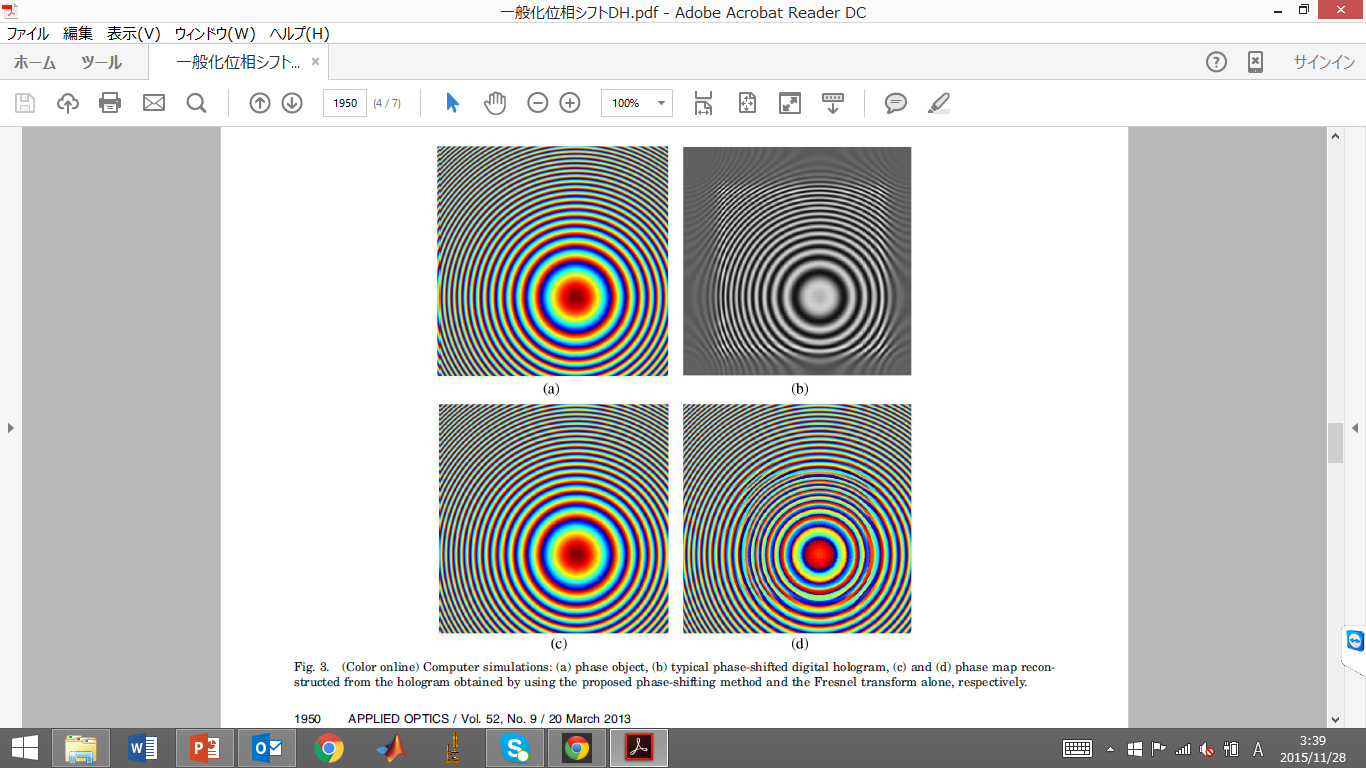 球状の位相物体
取得したホログラムの1つ
再構成した位相マップ
従来のDH

提案手法では不要な成分がないクリアな再構成像になっている
位相推定誤差
ノイズでホログラムが崩れた場合の誤差を確認
error = 1∕3Σ(|Δϕ01 −Δˆϕ01| + |Δϕ12 − Δˆϕ12| + |Δϕ20  − Δˆϕ20|)
位相推定誤差をSN比の関数として表すと
十分高いSN比で測定した場合、位相推定誤差は十分小さくできる
結果
ボルボックス（藻）をサンプルとし、取得したホログラム
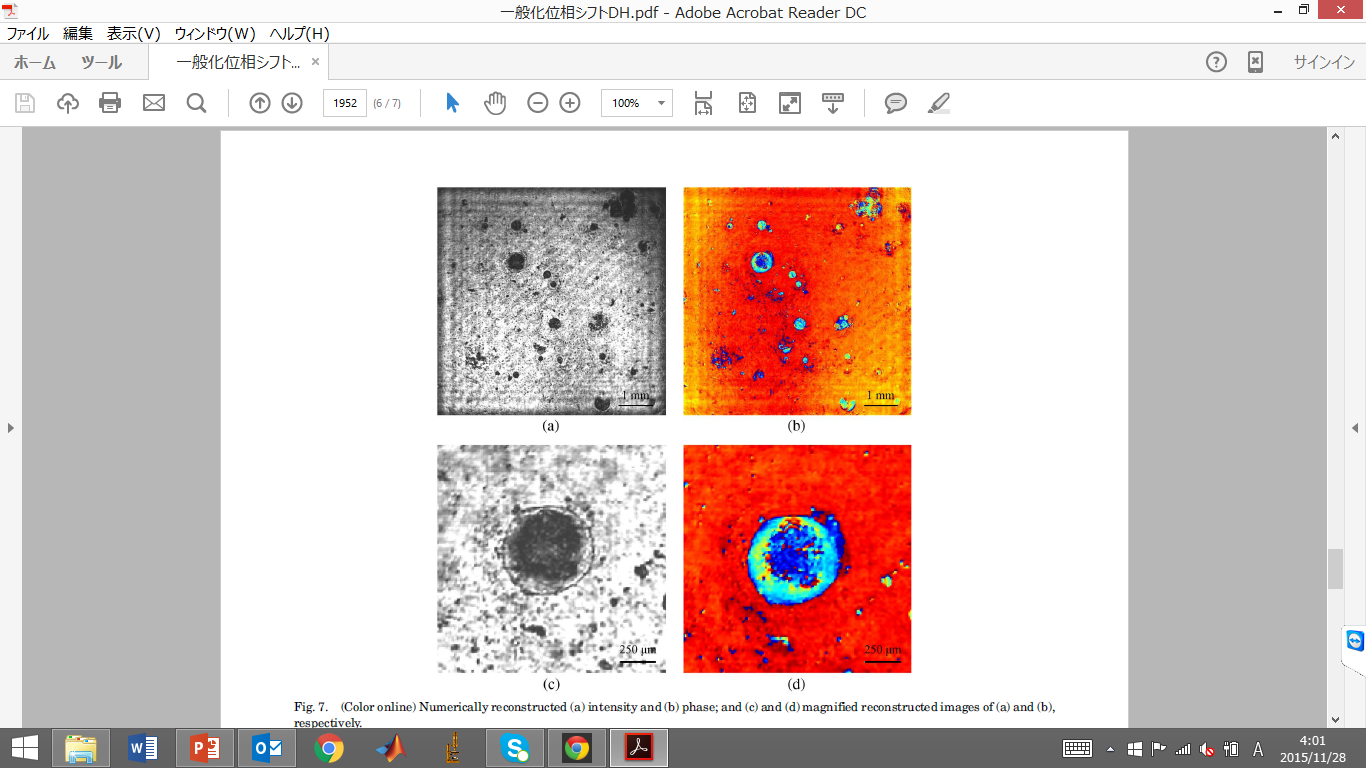 提案したアルゴリズムで
再構成した振幅と位相
まとめ
得られた位相シフト量に相対位相の総和の条件を与えることで、相対位相シフト量を推定した
正確な校正や制御が不要なため、簡単な位相シフターで行える